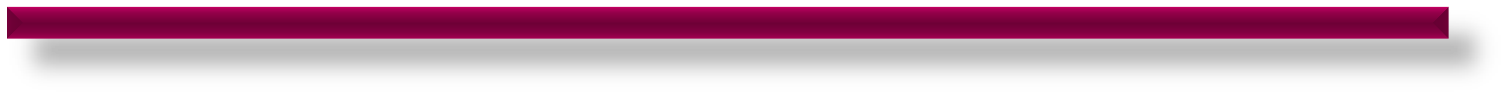 Het Heiligdom en 1844 – De  Prophetie van de 2300 Avonden en Morgens.
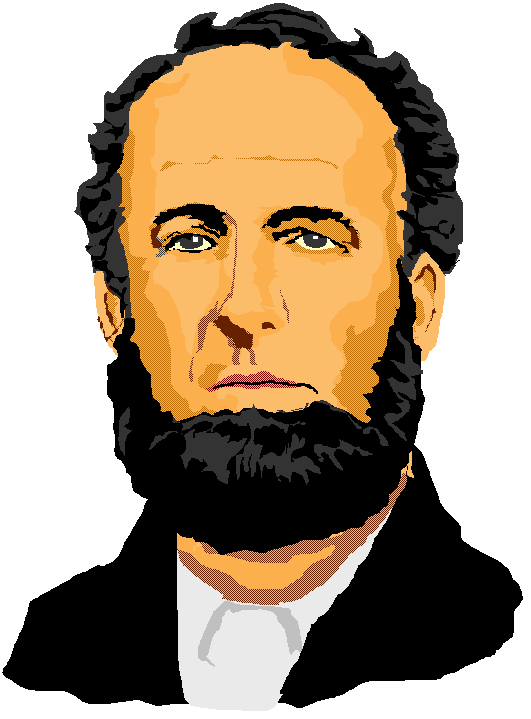 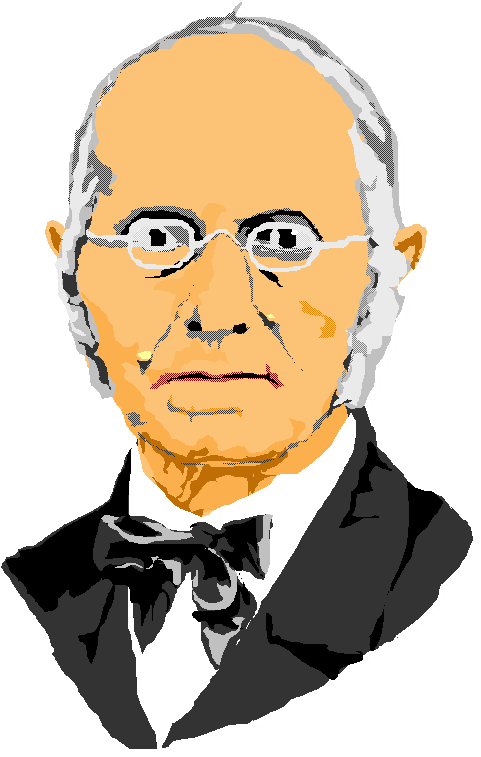 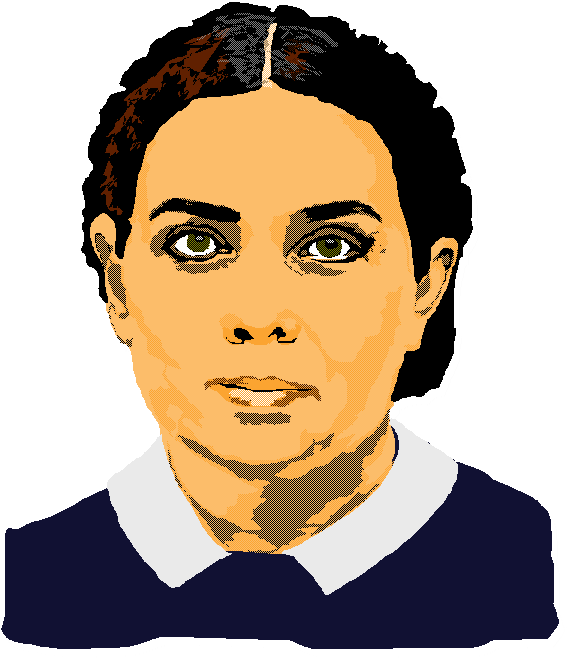 Het Heiligdom en 1844
                             De 2300 Avonden en Morgens
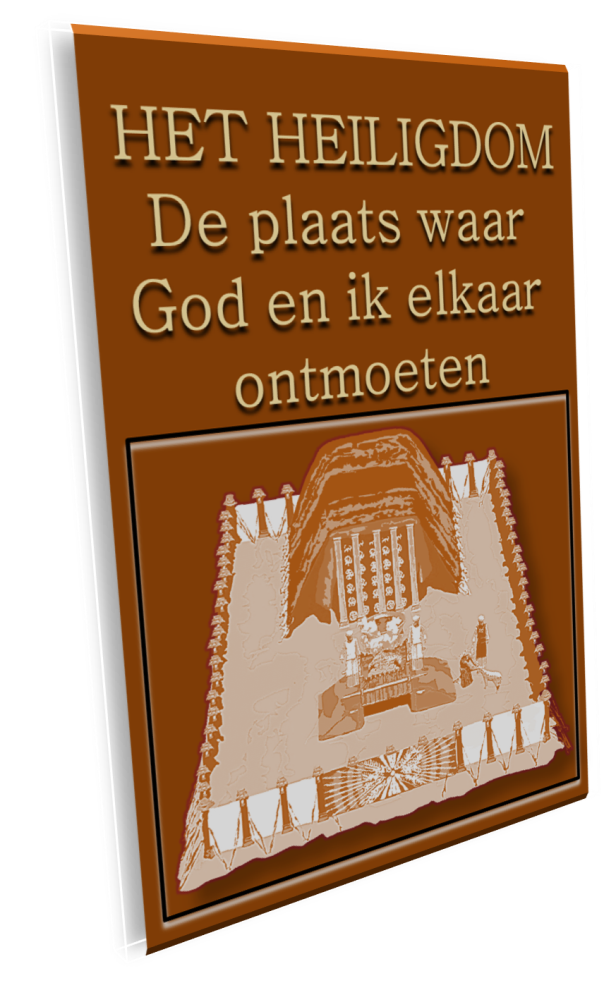 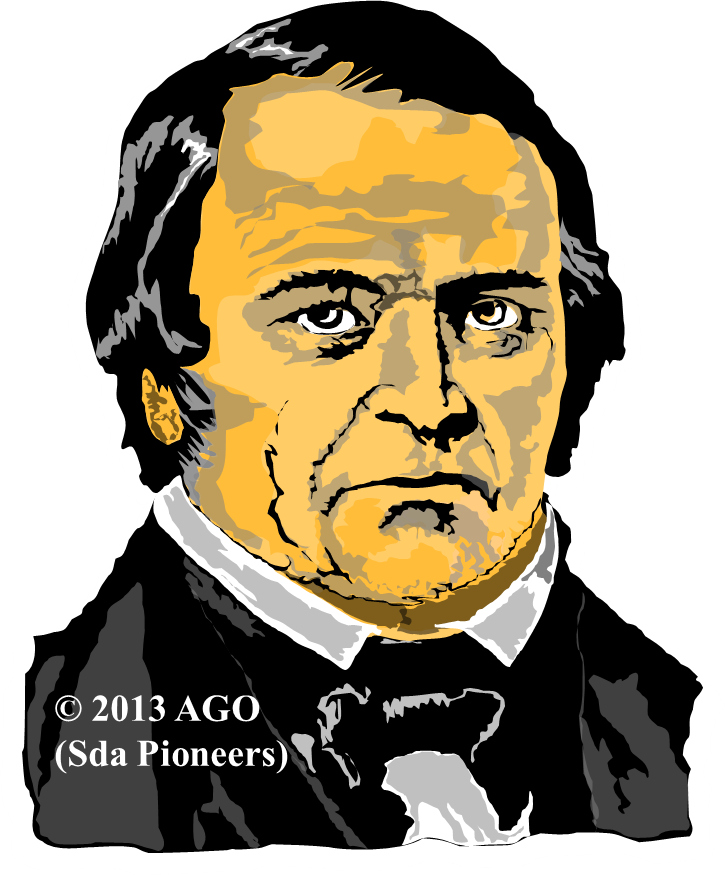 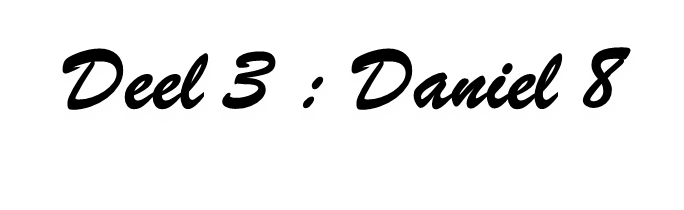 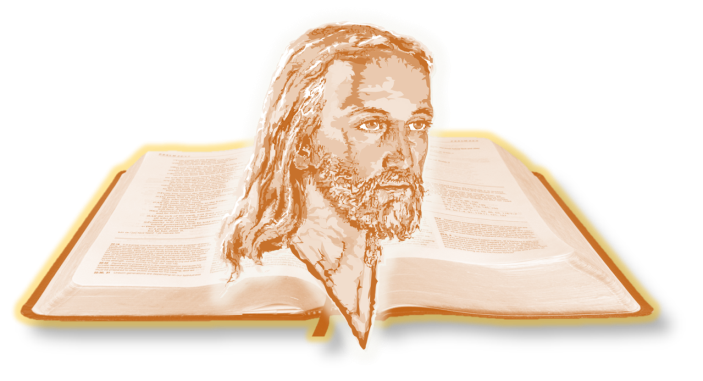 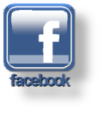 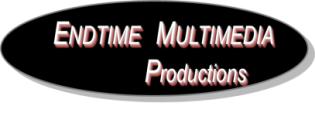 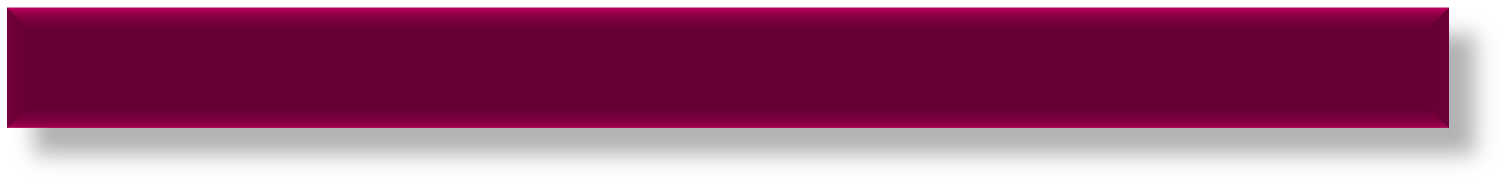 Uitleg van het Visioen…
Sda Pioneers
© 2013 AGO / Sda Pioneers   e-mail : sdapioneers@hotmail.com
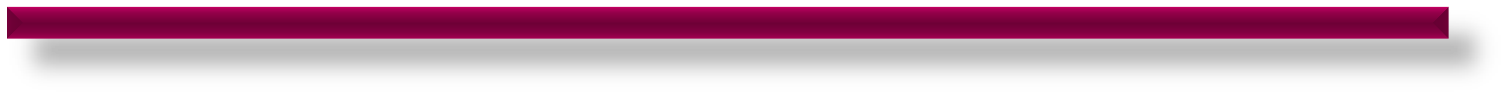 Het Heiligdom en 1844 – De  Prophetie van de 2300 Avonden en Morgens.
LEREN UIT DE ‘OUDE’ GESCHRIFTEN…
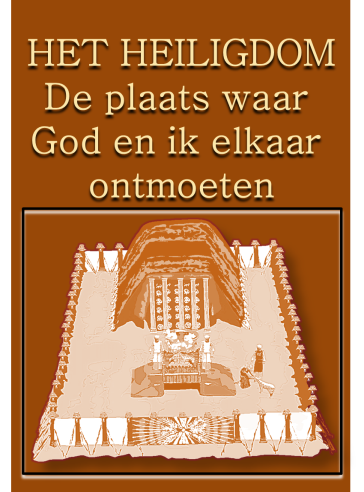 DE VRAAG WAS (is)…:
…HOE LANG ZAL HET DUREN, WAT IN HET VISIOEN IS GEZEGD over het dagelijks offer en de verwoestende overtreding, de ontwijding van het heiligdom en het vertrapte leger?’Daniel 8:13b
In het derde 
regeringsjaar van koning Belsassar kreeg ik, 
Daniël,… weer 
een visioen.
Daniel 8 : 1
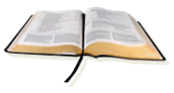 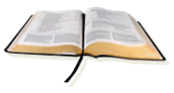 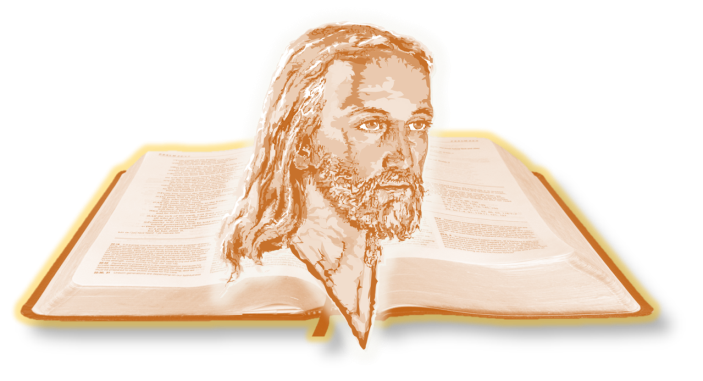 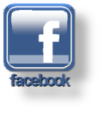 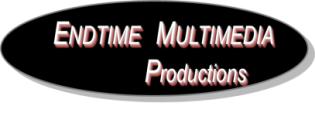 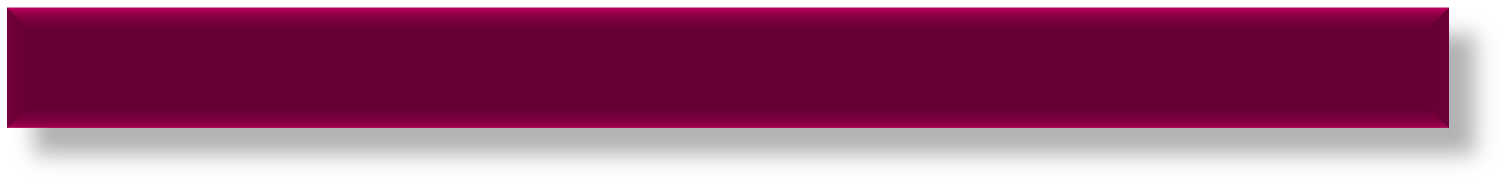 Sda Pioneers
© 2013 AGO / Sda Pioneers   e-mail : sdapioneers@hotmail.com
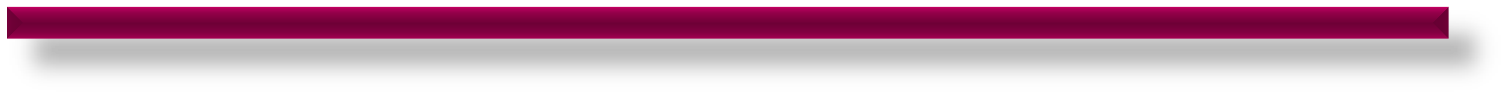 Het Heiligdom en 1844 – De  Prophetie van de 2300 Avonden en Morgens.
LEREN UIT DE ‘OUDE’ GESCHRIFTEN…
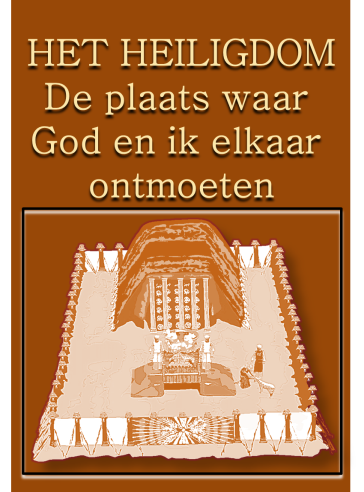 HET ANTWOORD WAS (is)…:
Hij zei tegen mij:
‘DRIEËNTWINTIGHONDERD AVONDEN EN OCHTENDEN; daarna zal het heiligdom in ere worden hersteld.’ 
Daniel 8:14
In het derde 
regeringsjaar van koning Belsassar kreeg ik, 
Daniël,… weer 
een visioen.
Daniel 8 : 1
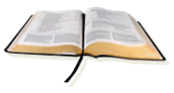 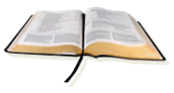 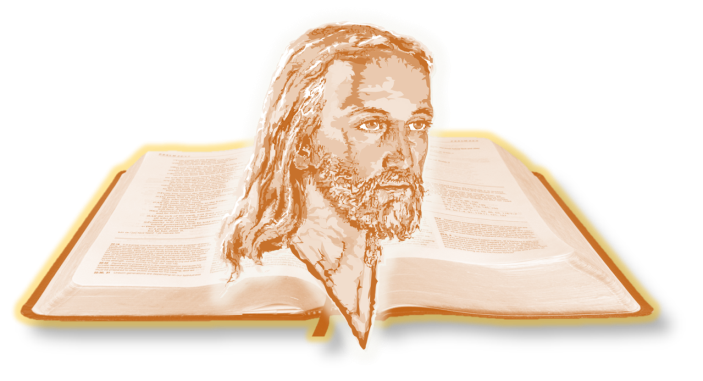 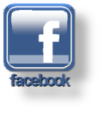 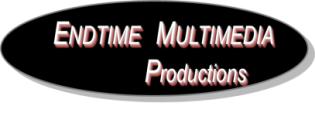 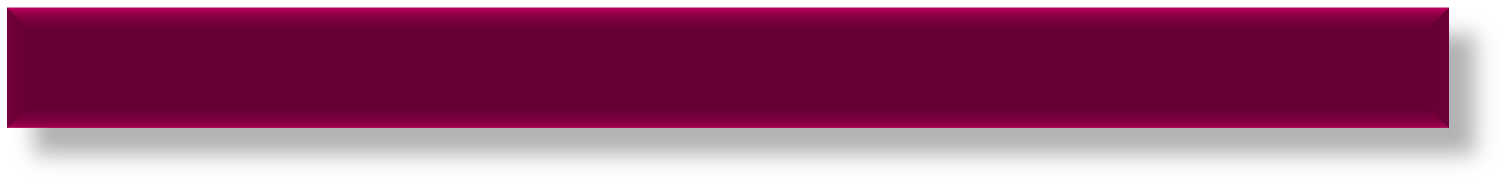 Sda Pioneers
© 2013 AGO / Sda Pioneers   e-mail : sdapioneers@hotmail.com
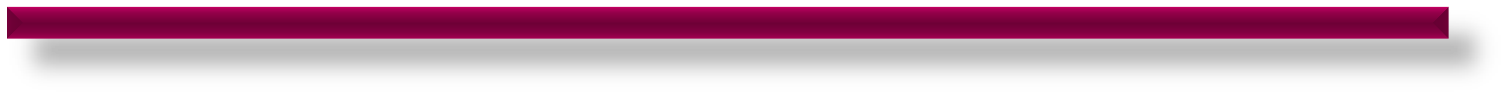 Het Heiligdom en 1844 – De  Prophetie van de 2300 Avonden en Morgens.
LEREN UIT DE ‘OUDE’ GESCHRIFTEN…
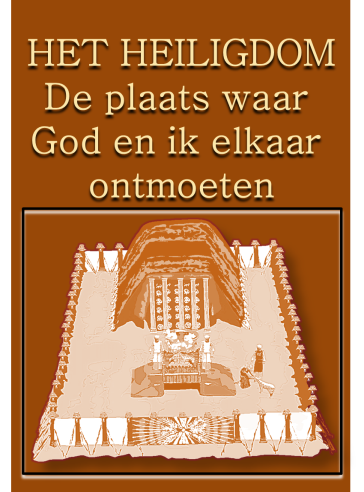 Deel 1:
VRAAG
…HOE LANG ZAL HET DUREN, WAT IN HET VISIOEN IS GEZEGD,…?
…HOE LANG ZAL HET DUREN, WAT IN HET VISIOEN IS GEZEGD,…?
In het derde 
regeringsjaar van koning Belsassar kreeg ik, 
Daniël,… weer 
een visioen.
Daniel 8 : 1
Deel 2:
ANTWOORD
…‘DRIEËNTWINTIGHONDERD AVONDEN EN OCHTENDEN;…
…‘DRIEËNTWINTIGHONDERD AVONDEN EN OCHTENDEN;…
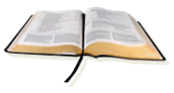 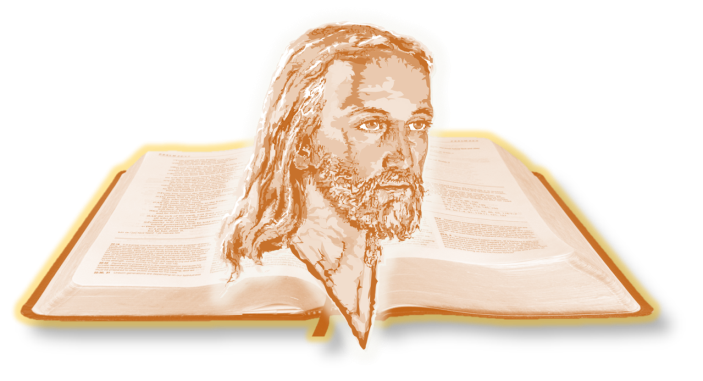 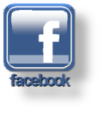 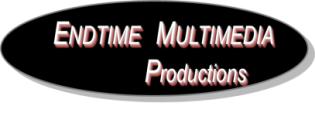 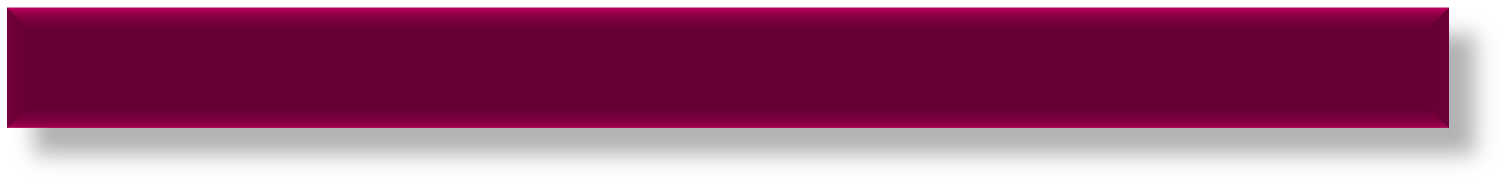 Sda Pioneers
© 2013 AGO / Sda Pioneers   e-mail : sdapioneers@hotmail.com
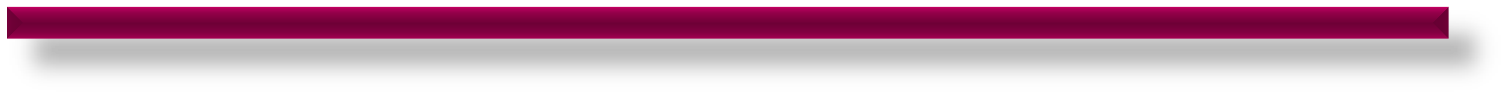 Het Heiligdom en 1844 – De  Prophetie van de 2300 Avonden en Morgens.
LEREN UIT DE ‘OUDE’ GESCHRIFTEN…
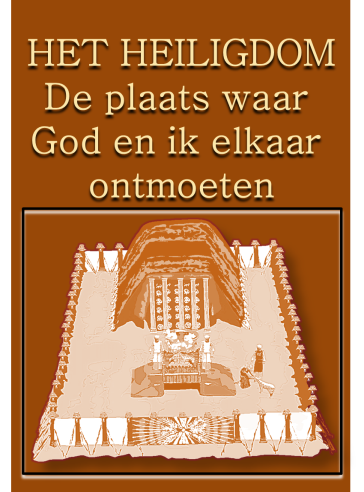 VRAAG
Waarmee BEGINT HET VISIOEN?
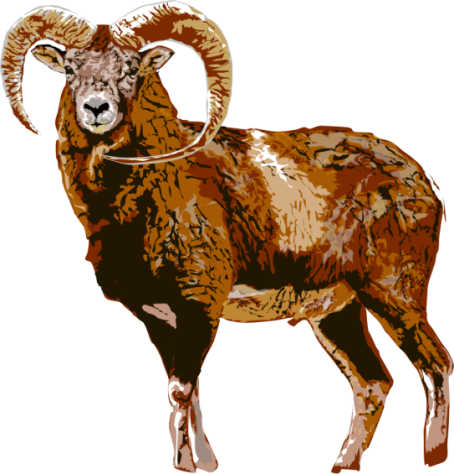 …en zag bij het kanaal een RAM. Hij had TWEE HORENS;
Daniel 8:3
In het derde 
regeringsjaar van koning Belsassar kreeg ik, 
Daniël,… weer 
een visioen.
Daniel 8 : 1
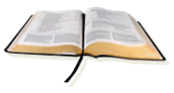 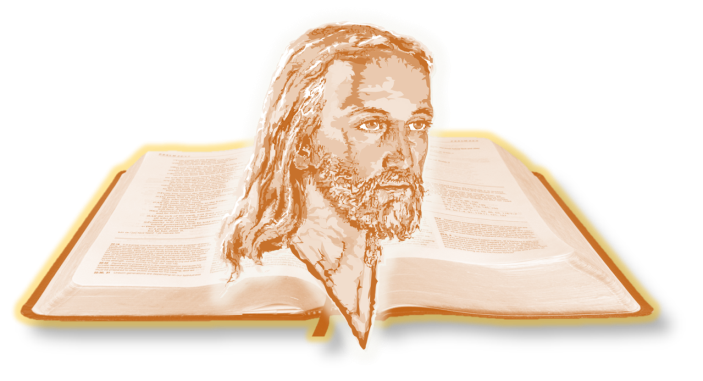 HET VISIOEN BEGINT MET EEN RAM !
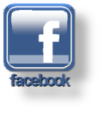 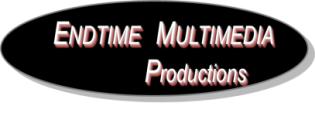 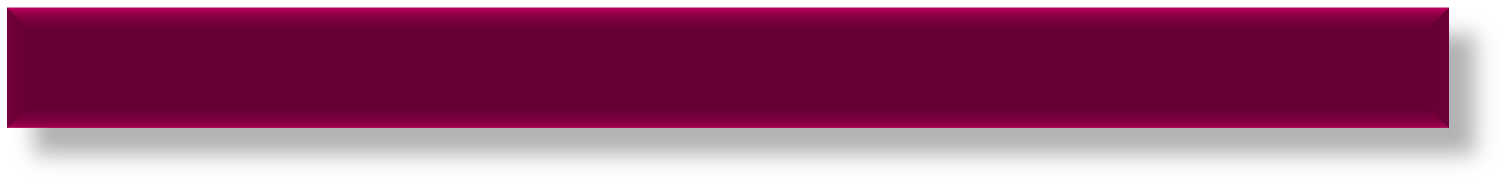 Sda Pioneers
© 2013 AGO / Sda Pioneers   e-mail : sdapioneers@hotmail.com
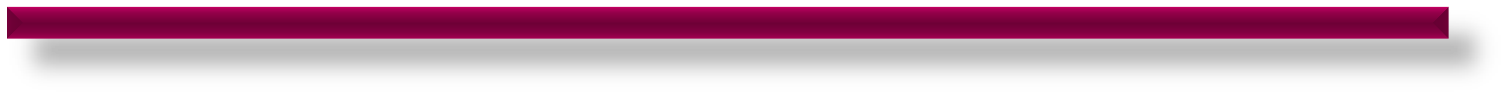 Het Heiligdom en 1844 – De  Prophetie van de 2300 Avonden en Morgens.
LEREN UIT DE ‘OUDE’ GESCHRIFTEN…
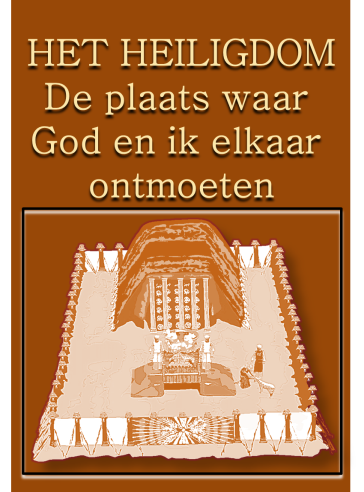 VRAAG
En, wat is het EINDE?
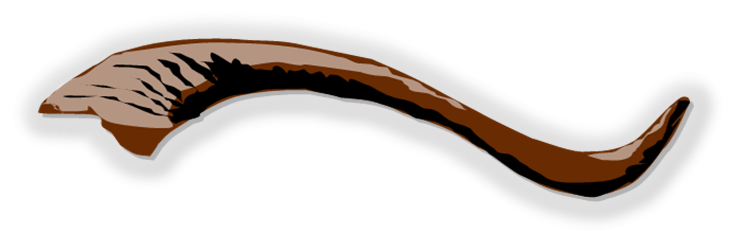 …Uit één daarvan kwam nog EEN HOREN op,…                  Daniel 8:9…
In het derde 
regeringsjaar van koning Belsassar kreeg ik, 
Daniël,… weer 
een visioen.
Daniel 8 : 1
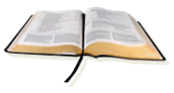 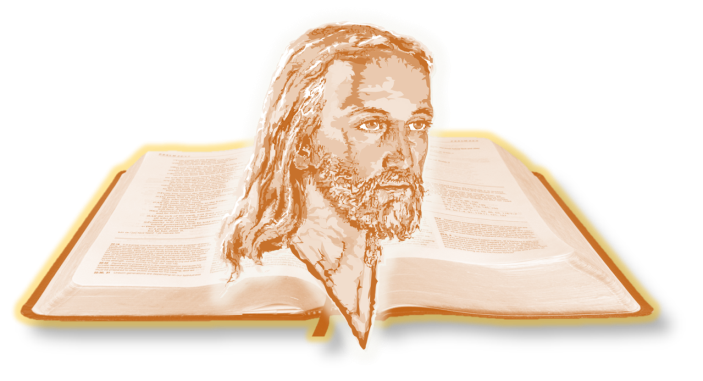 HET VISIOEN EINDIGT MET EEN HOREN !
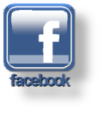 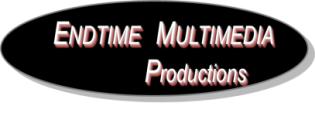 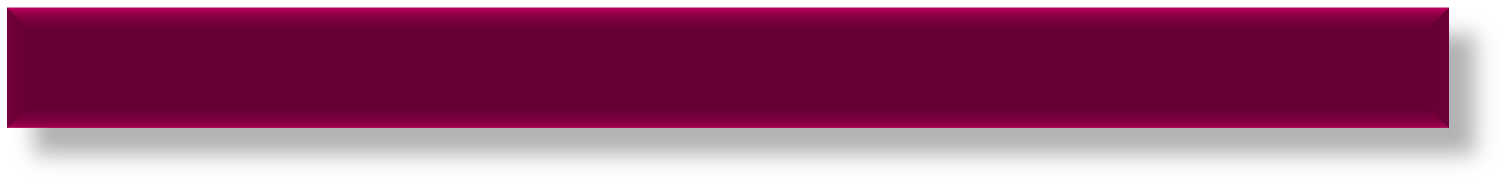 Sda Pioneers
© 2013 AGO / Sda Pioneers   e-mail : sdapioneers@hotmail.com
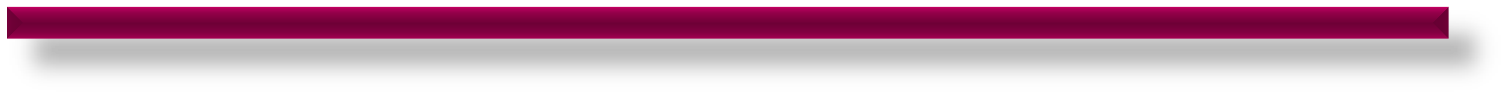 Het Heiligdom en 1844 – De  Prophetie van de 2300 Avonden en Morgens.
LEREN UIT DE ‘OUDE’ GESCHRIFTEN…
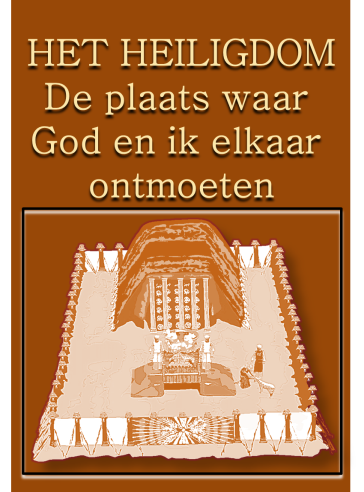 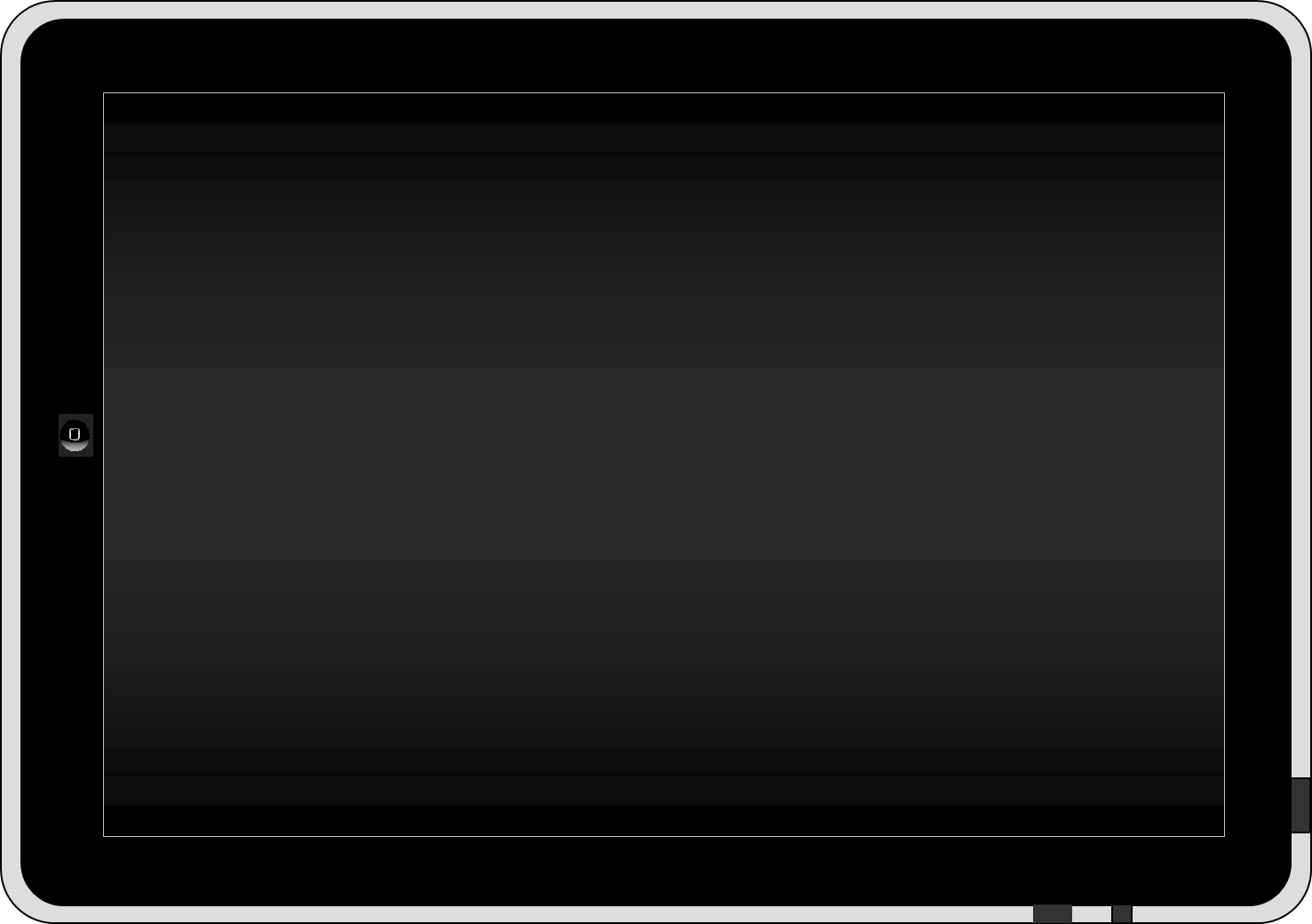 …HOE LANG zou het duren…
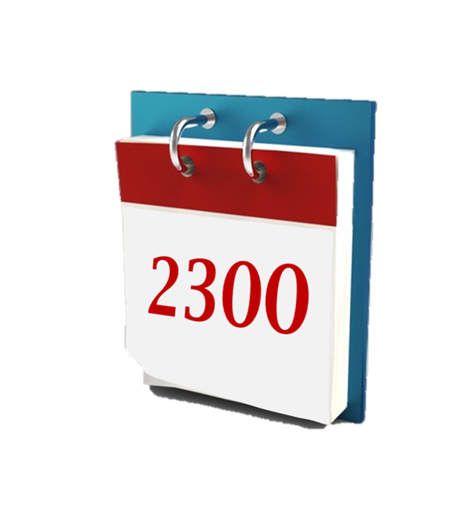 BEGINT…                                             EINDIGT… 
met een RAM                                     met een
                                                              KLEINE HOREN
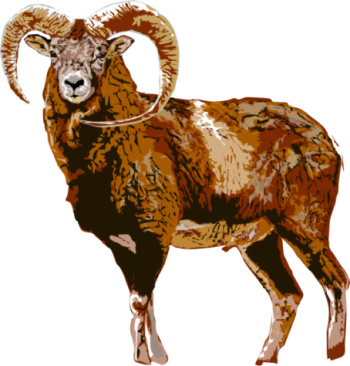 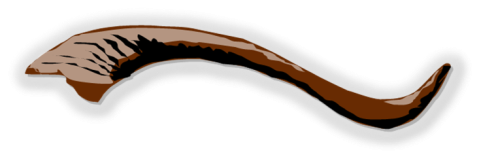 In het derde 
regeringsjaar van koning Belsassar kreeg ik, 
Daniël,… weer 
een visioen.
Daniel 8 : 1
‘DRIEËNTWINTIGHONDERD AVONDEN EN OCHTENDEN;…
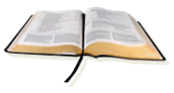 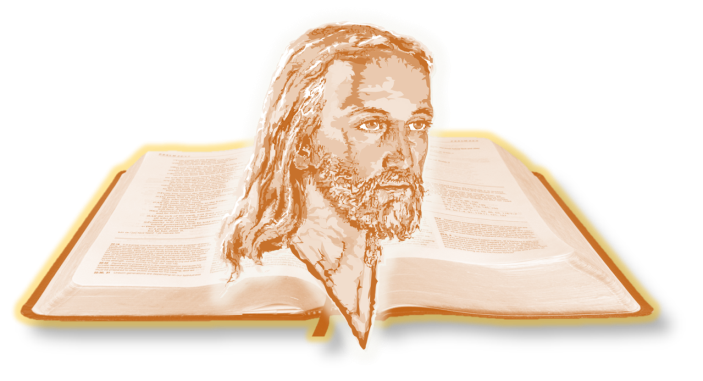 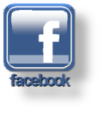 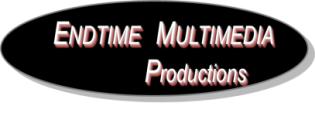 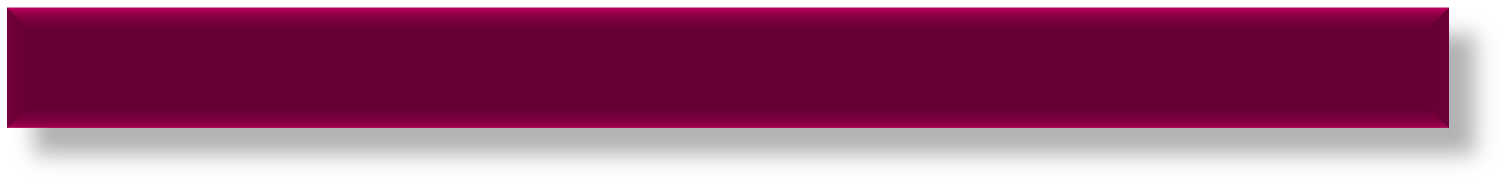 Sda Pioneers
© 2013 AGO / Sda Pioneers   e-mail : sdapioneers@hotmail.com
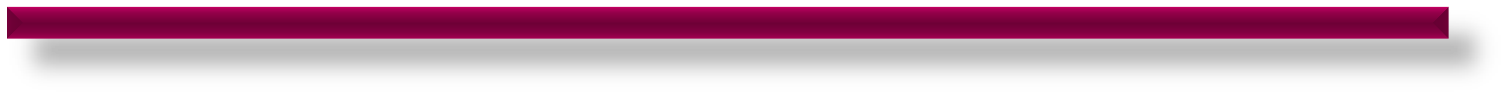 Het Heiligdom en 1844 – De  Prophetie van de 2300 Avonden en Morgens.
LEREN UIT DE ‘OUDE’ GESCHRIFTEN…
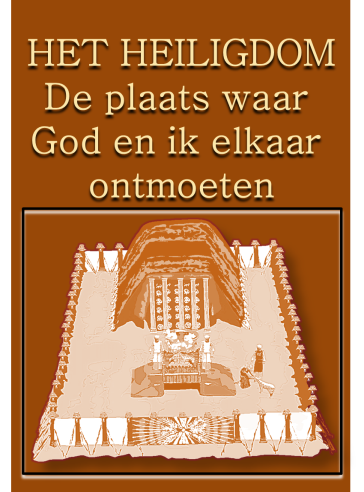 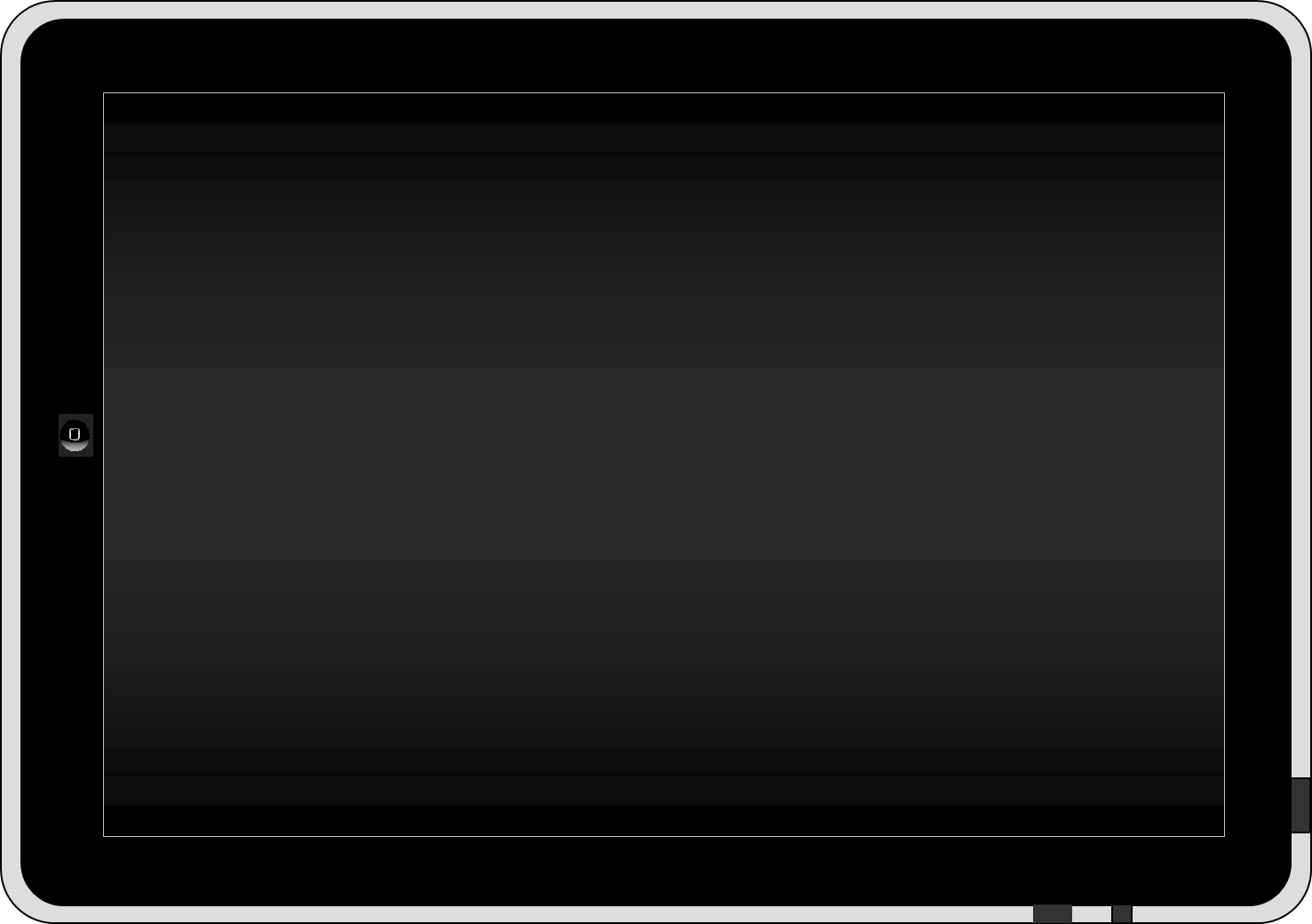 …HOE LANG zou het duren…
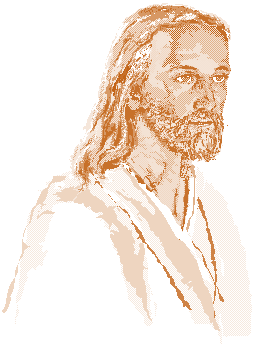 ‘Gabriël, zorg dat hij het droomgezicht begrijpt.’
In het derde 
regeringsjaar van koning Belsassar kreeg ik, 
Daniël,… weer 
een visioen.
Daniel 8 : 1
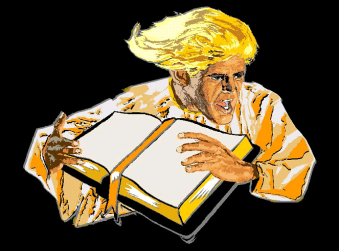 En over het Ulaikanaal hoorde ik een menselijke stem roepen:…
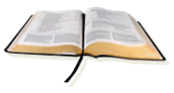 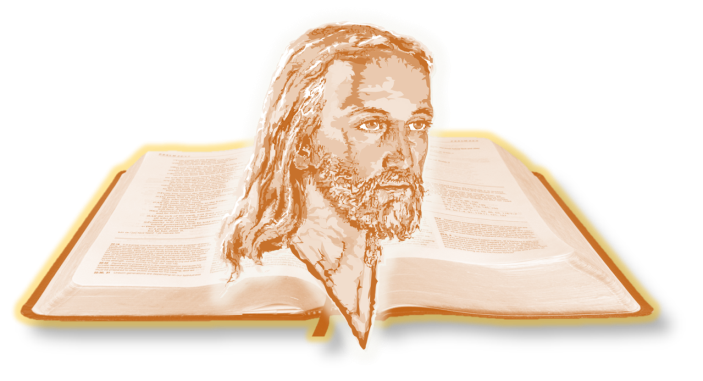 Daniel 8 : 16
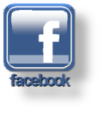 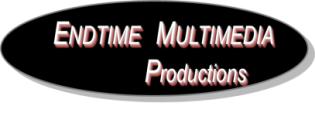 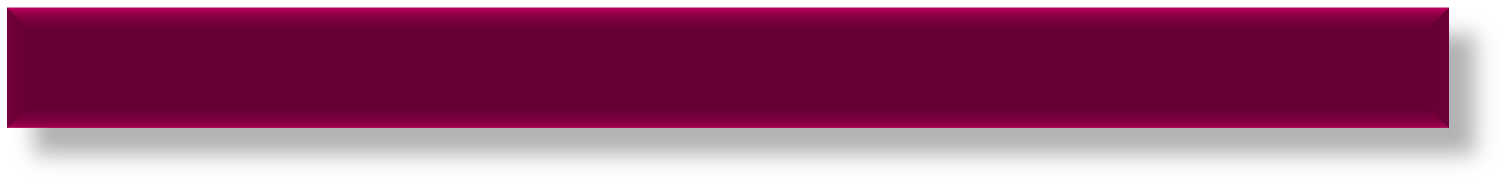 Sda Pioneers
© 2013 AGO / Sda Pioneers   e-mail : sdapioneers@hotmail.com
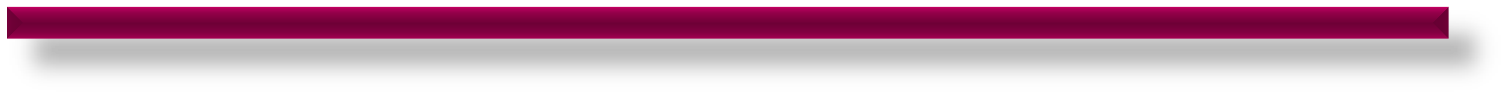 Het Heiligdom en 1844 – De  Prophetie van de 2300 Avonden en Morgens.
LEREN UIT DE ‘OUDE’ GESCHRIFTEN…
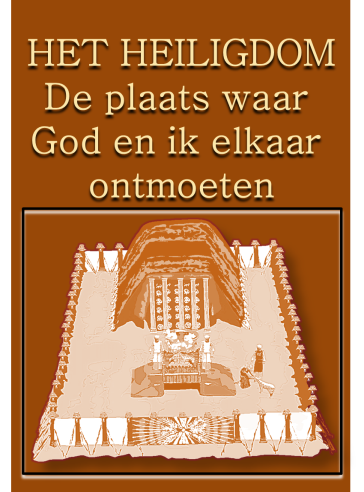 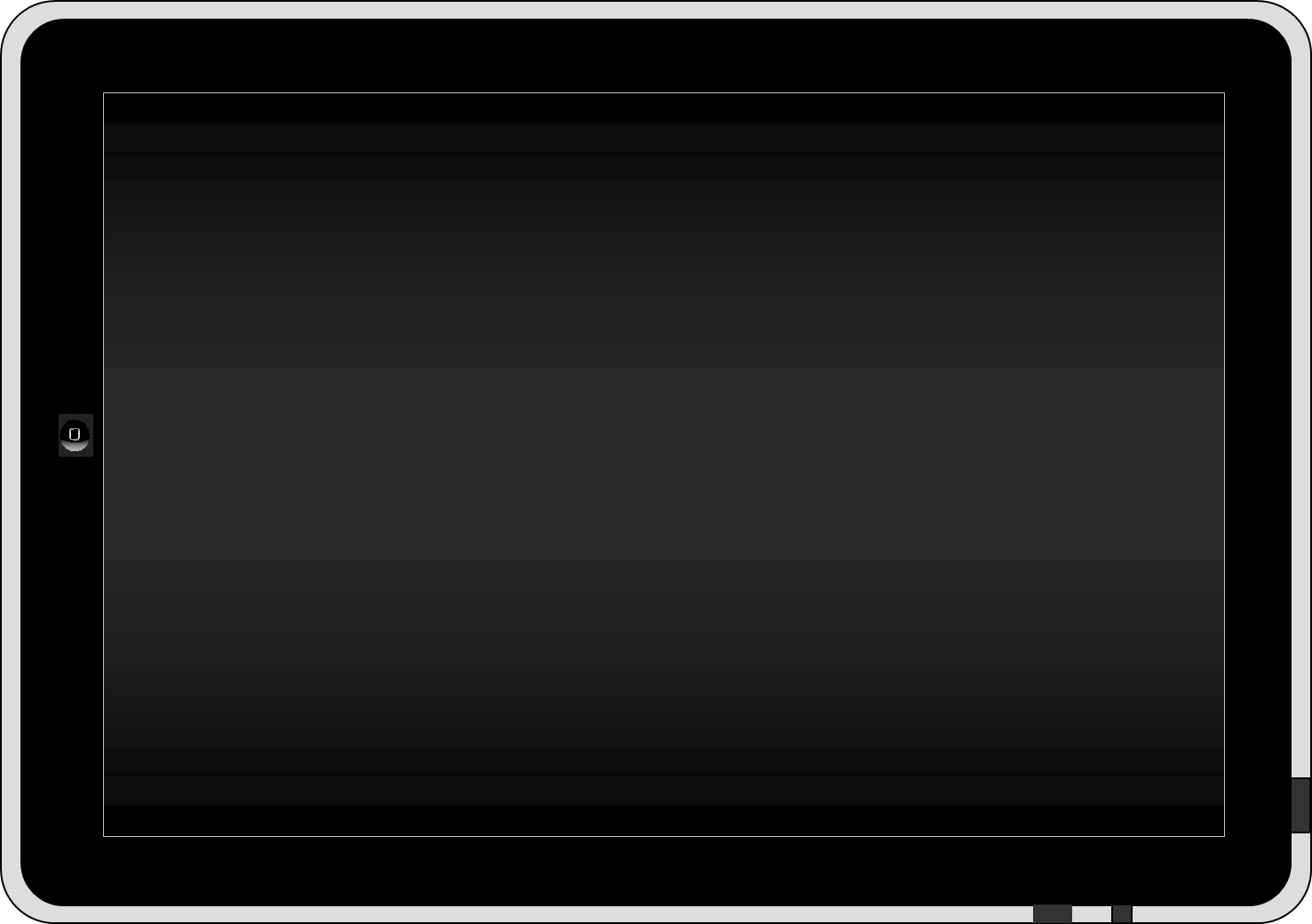 …Gabriel legt het Vision uit…
Het EERSTE deel van de uitleg…
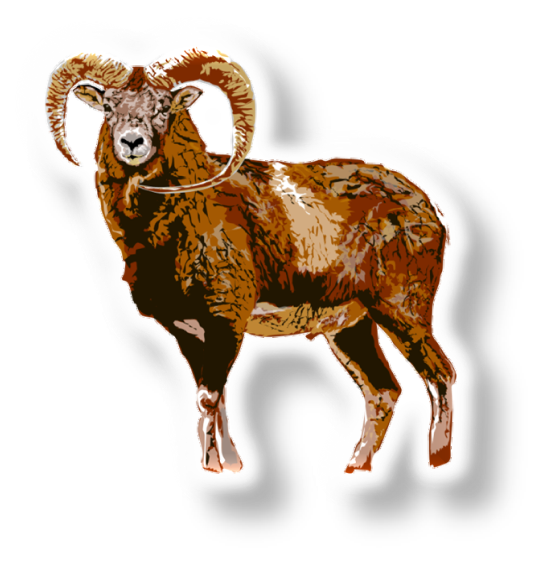 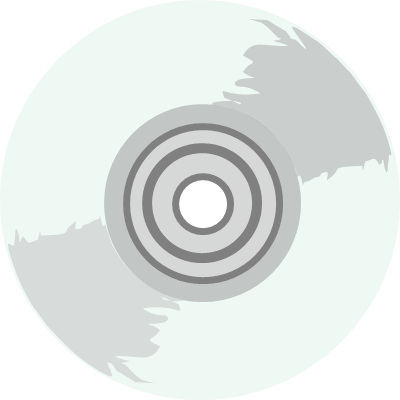 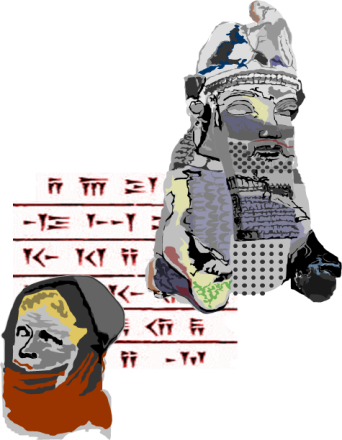 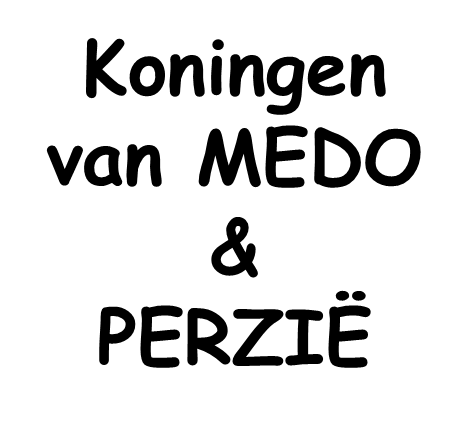 In het derde 
regeringsjaar van koning Belsassar kreeg ik, 
Daniël,… weer 
een visioen.
Daniel 8 : 1
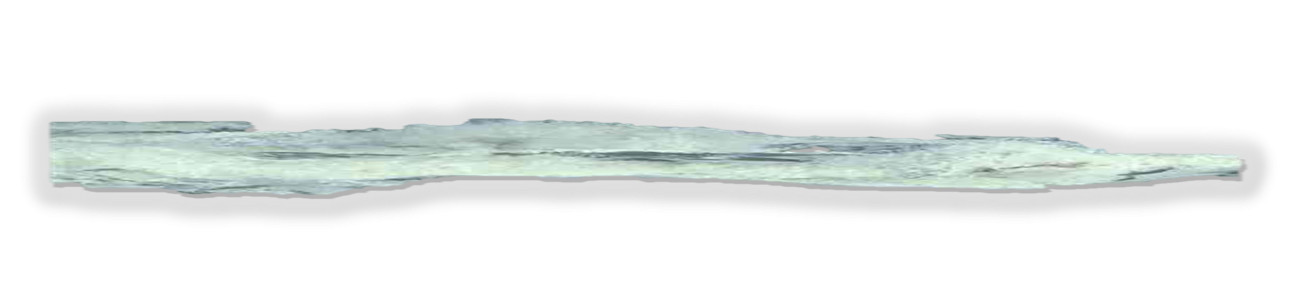 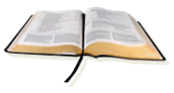 De twee horens die je zag, duidt op de koningen van de Meden en de Perzen.                           Daniel 8:20
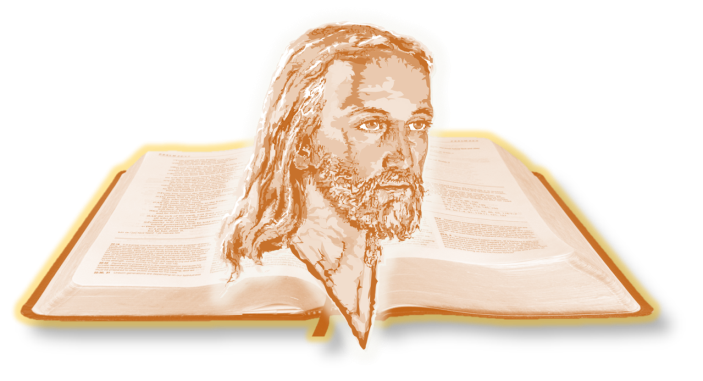 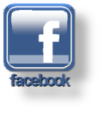 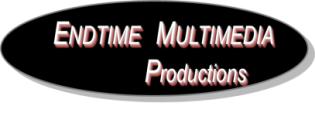 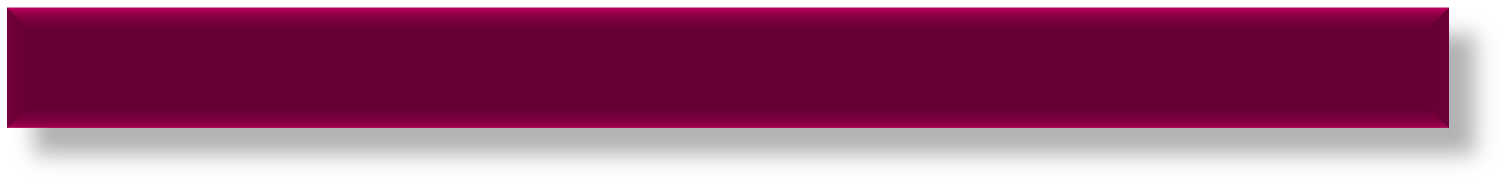 Sda Pioneers
© 2013 AGO / Sda Pioneers   e-mail : sdapioneers@hotmail.com
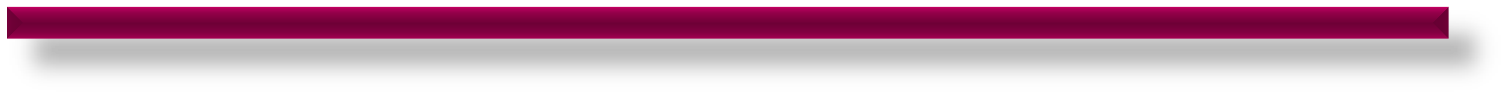 Het Heiligdom en 1844 – De  Prophetie van de 2300 Avonden en Morgens.
LEREN UIT DE ‘OUDE’ GESCHRIFTEN…
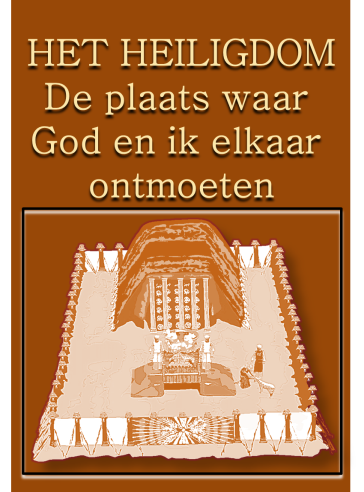 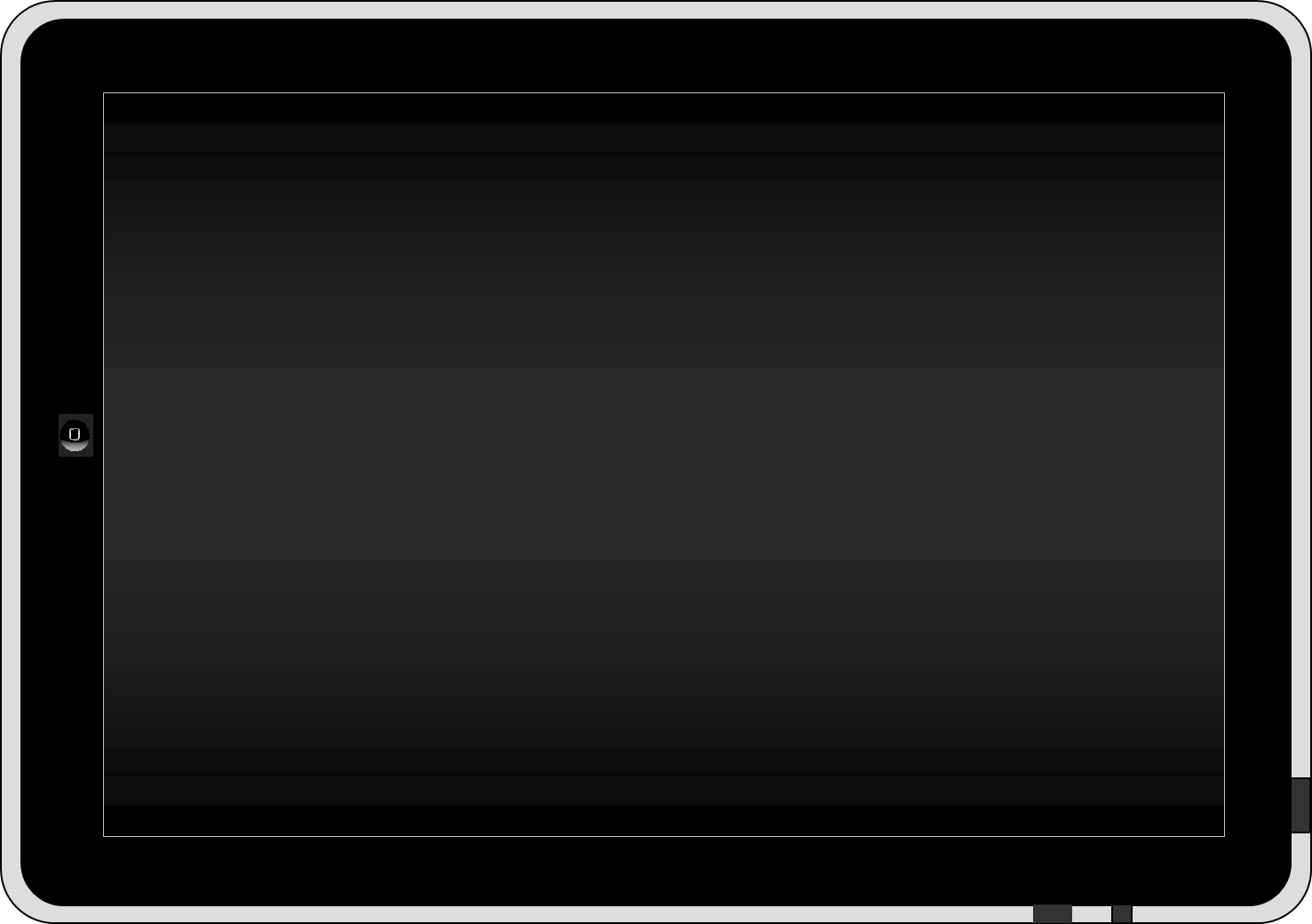 …Gabriel legt het Vision uit…
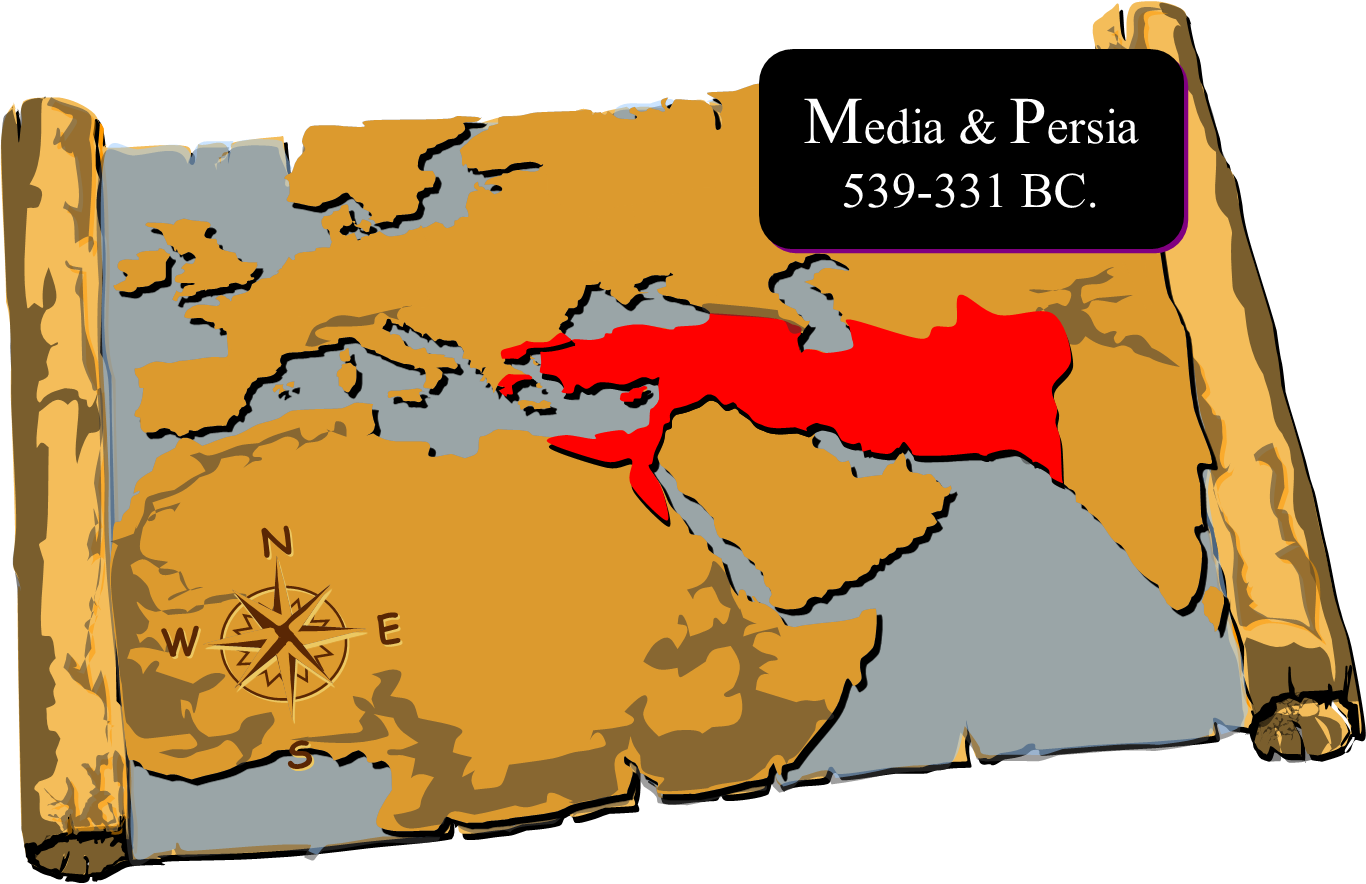 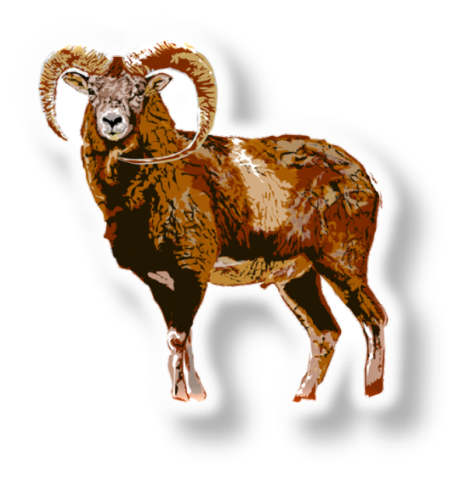 In het derde 
regeringsjaar van koning Belsassar kreeg ik, 
Daniël,… weer 
een visioen.
Daniel 8 : 1
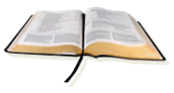 De twee horens die je zag, duidt op de koningen van de Meden en de Perzen.                           Daniel 8:20
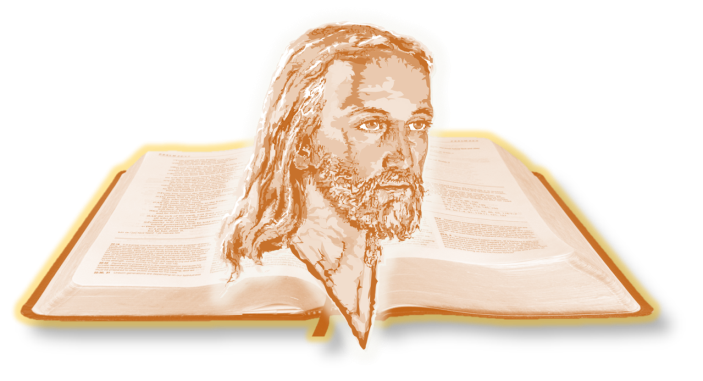 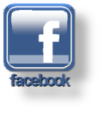 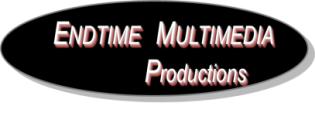 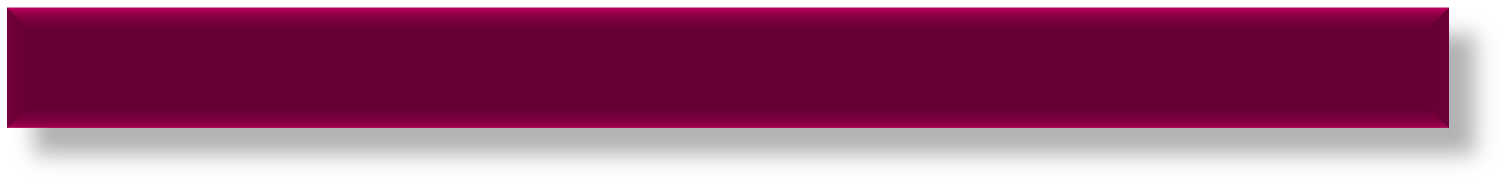 Sda Pioneers
© 2013 AGO / Sda Pioneers   e-mail : sdapioneers@hotmail.com
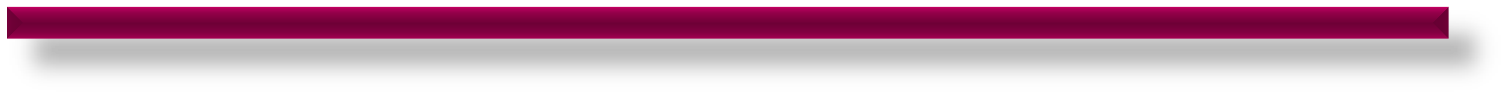 Het Heiligdom en 1844 – De  Prophetie van de 2300 Avonden en Morgens.
LEREN UIT DE ‘OUDE’ GESCHRIFTEN…
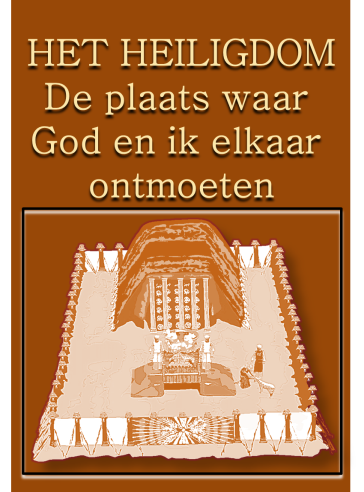 VRAAG
Waarmee BEGINT DIT VISIOEN?
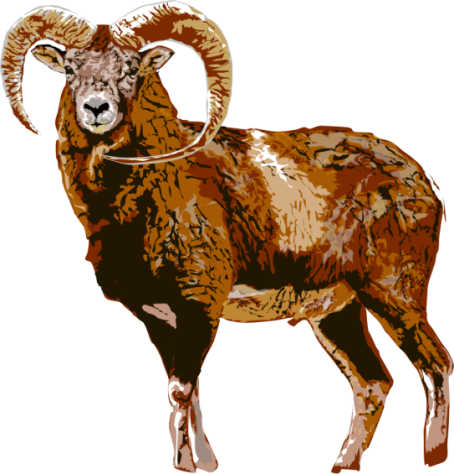 HET VISIOEN BEGINT MET EEN RAM ! 
En de TWEE HORENS van de RAM zijn DE KONINGEN der MEDEN en PERZEN,…
In het derde 
regeringsjaar van koning Belsassar kreeg ik, 
Daniël,… weer 
een visioen.
Daniel 8 : 1
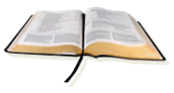 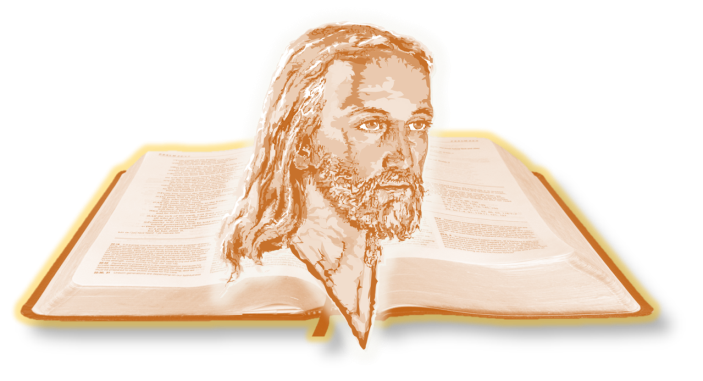 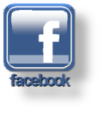 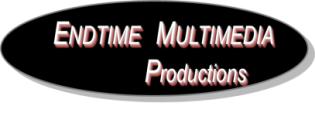 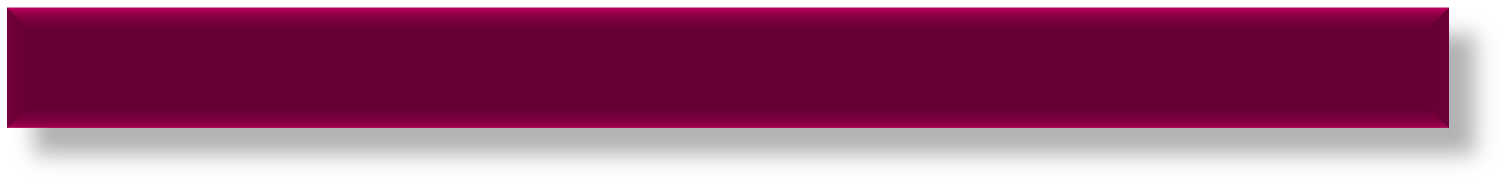 Sda Pioneers
© 2013 AGO / Sda Pioneers   e-mail : sdapioneers@hotmail.com
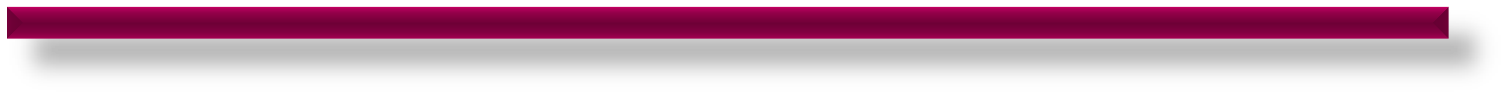 Het Heiligdom en 1844 – De  Prophetie van de 2300 Avonden en Morgens.
LEREN UIT DE ‘OUDE’ GESCHRIFTEN…
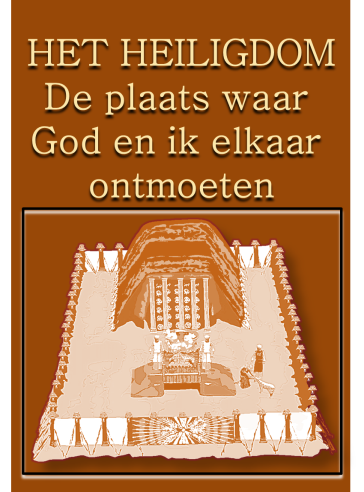 VRAAG
Waarmee BEGINT DIT VISIOEN?
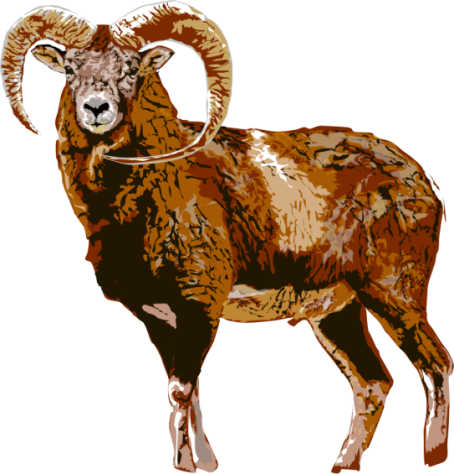 DUS…
HET VISIOEN BEGINT 
MET HET 
MEDO-PERZISCHE 
RIJK.
In het derde 
regeringsjaar van koning Belsassar kreeg ik, 
Daniël,… weer 
een visioen.
Daniel 8 : 1
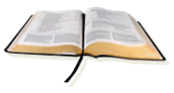 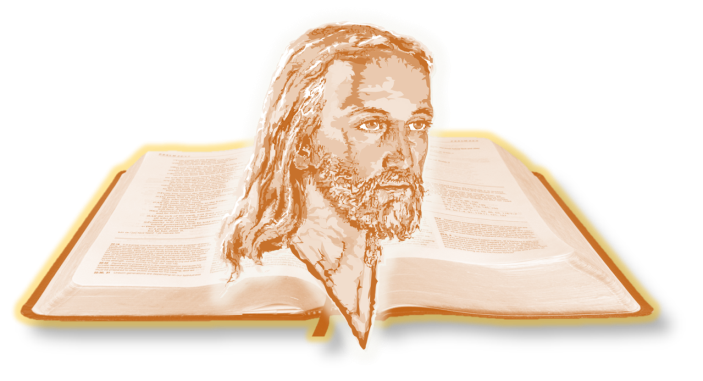 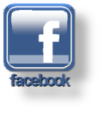 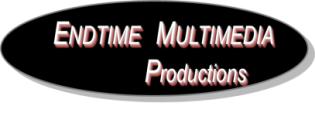 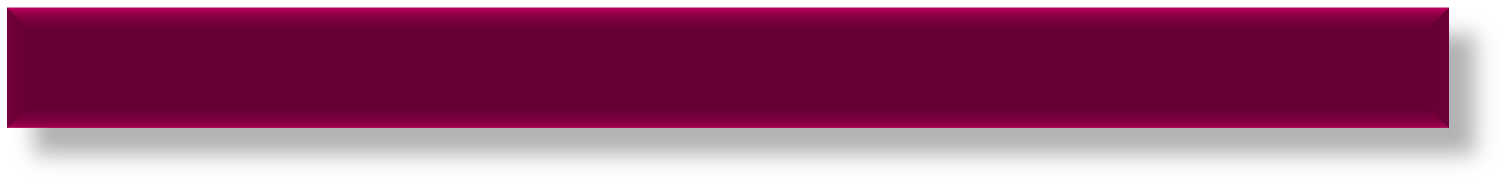 Sda Pioneers
© 2013 AGO / Sda Pioneers   e-mail : sdapioneers@hotmail.com
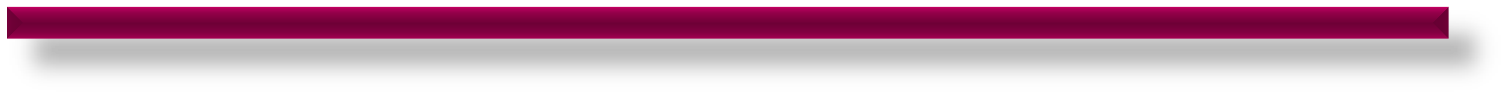 Het Heiligdom en 1844 – De  Prophetie van de 2300 Avonden en Morgens.
LEREN UIT DE ‘OUDE’ GESCHRIFTEN…
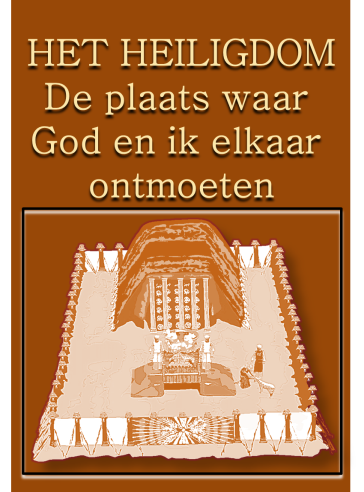 …HOE LANG zou het duren…
VRAAG
Waar BEGINT HET VISIOEN?
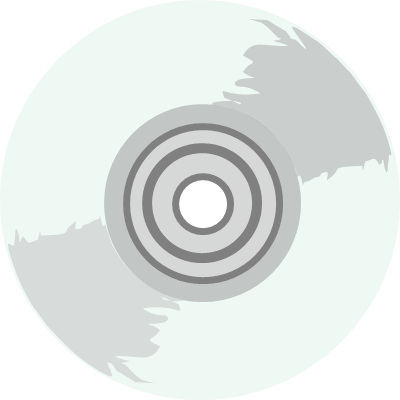 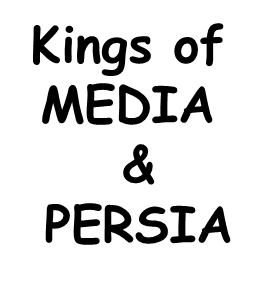 HET VISIOEN BEGINT MET EEN RAM !
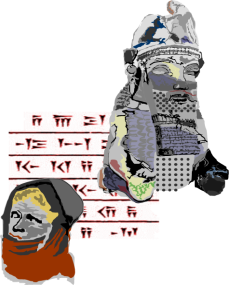 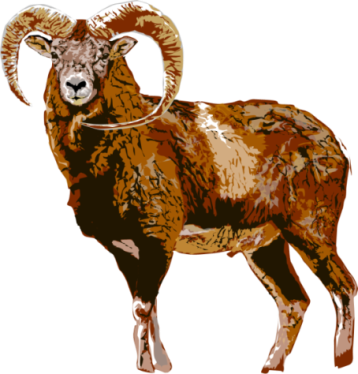 DE RAM IS HET MEDO-PERZISCHE RIJK!
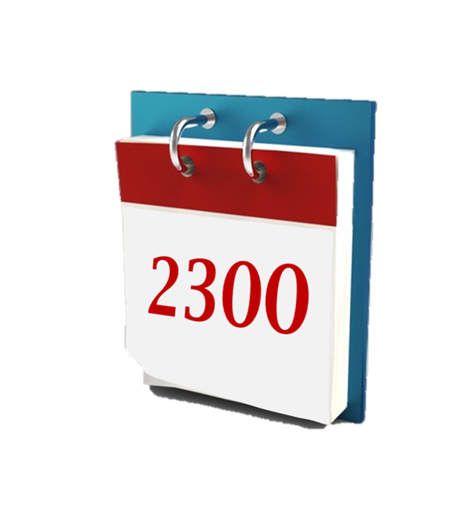 In het derde 
regeringsjaar van koning Belsassar kreeg ik, 
Daniël,… weer 
een visioen.
Daniel 8 : 1
539 – 331v.Chr.
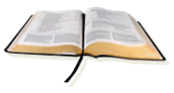 DUS… de 2300 dagen beginnen  -ergens- binnen het 
MEDO-PERZISCHE RIJK…
Omdat hij (DANIEL) een HEILIGE spreken hoorde :
…HOE LANG ZAL HET DUREN,…?
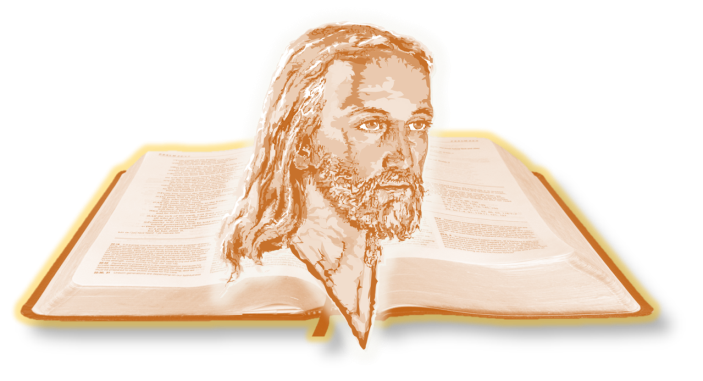 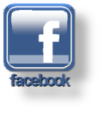 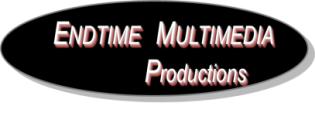 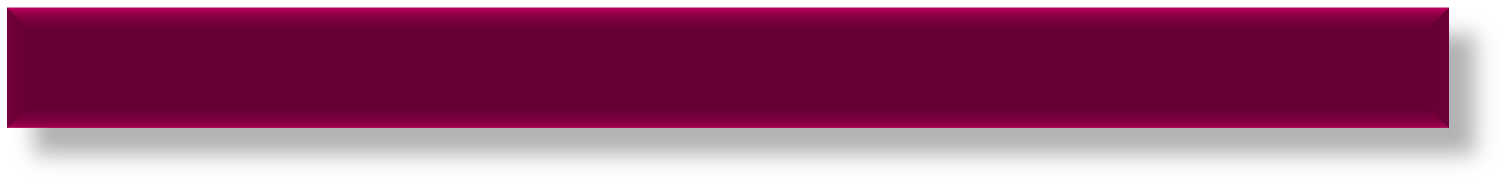 Sda Pioneers
THIS IS : Sola Scriptura
© 2013 AGO / Sda Pioneers   e-mail : sdapioneers@hotmail.com
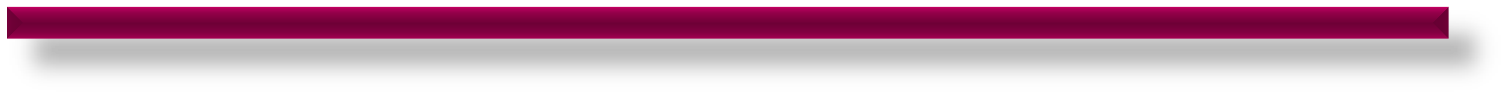 Het Heiligdom en 1844 – De  Prophetie van de 2300 Avonden en Morgens.
LEREN UIT DE ‘OUDE’ GESCHRIFTEN…
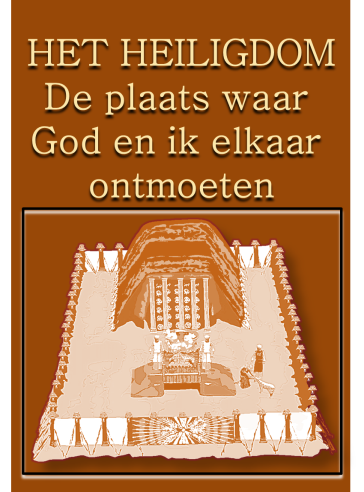 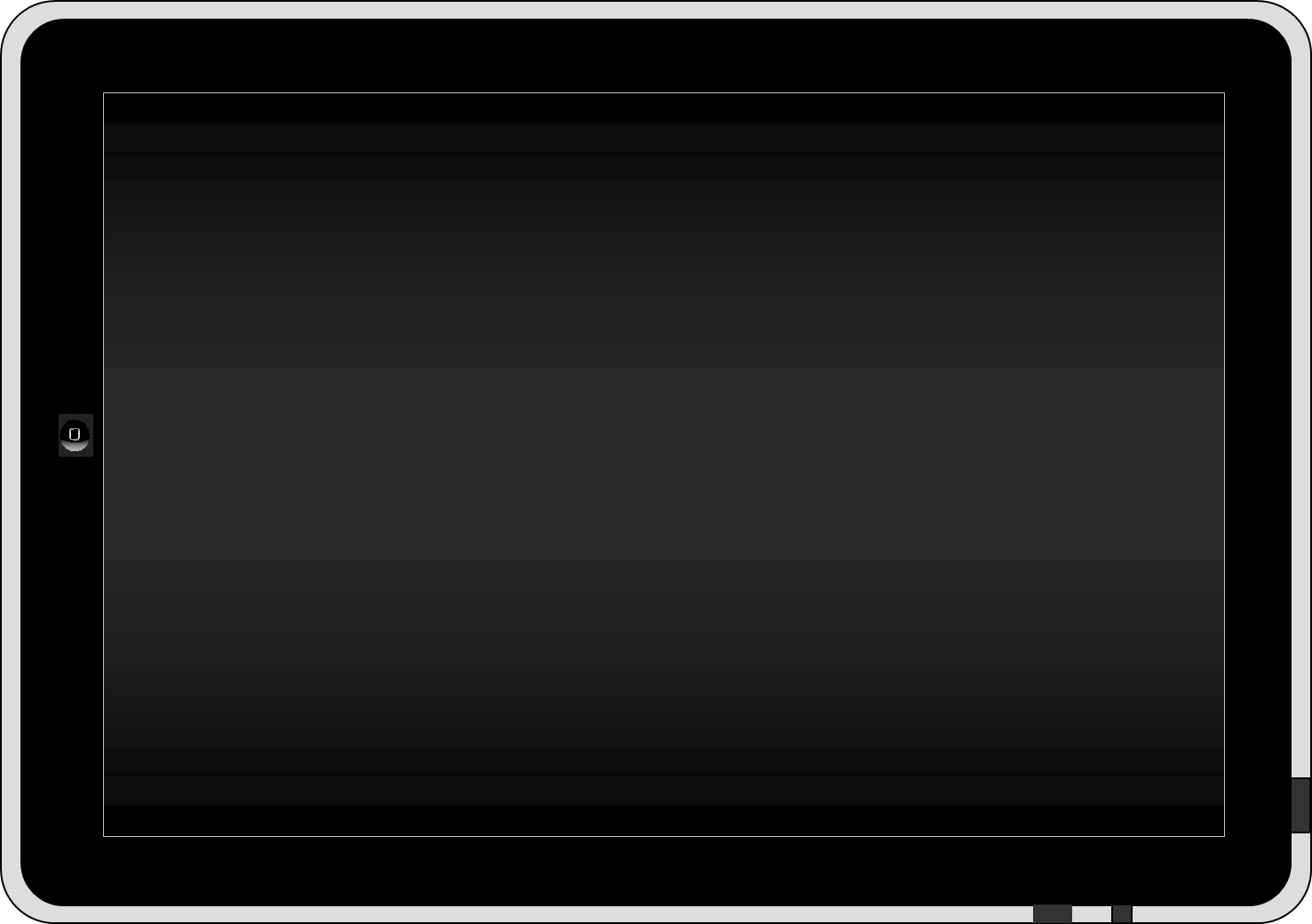 …Gabriel legt het Vision uit…
Het TWEEDE deel van de uitleg…
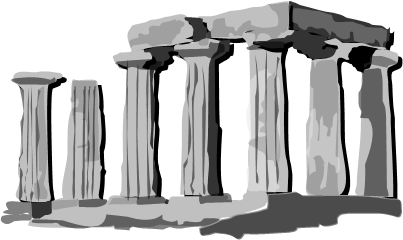 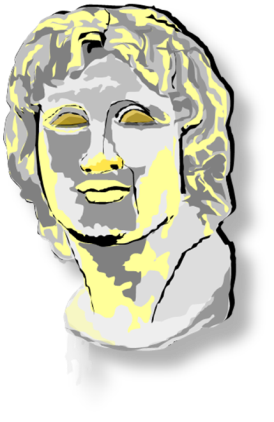 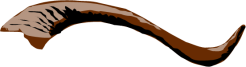 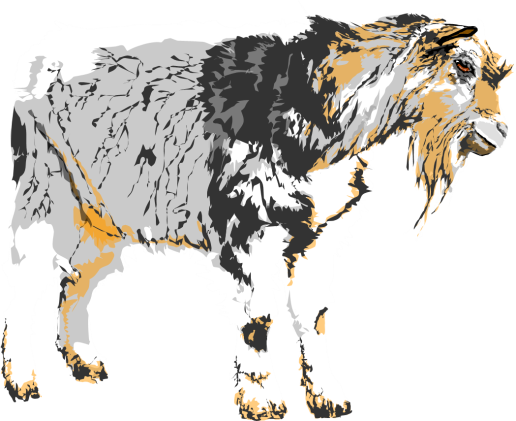 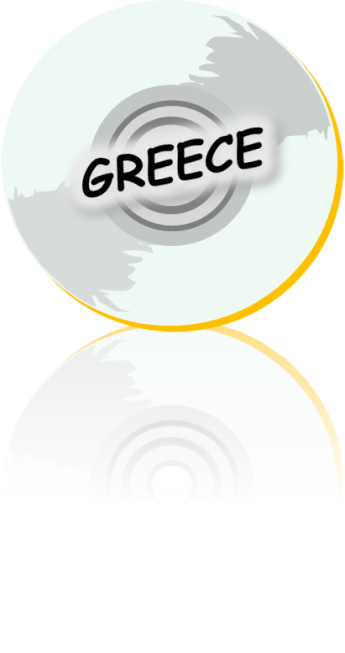 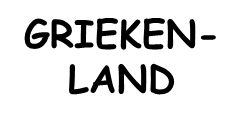 In het derde 
regeringsjaar van koning Belsassar kreeg ik, 
Daniël,… weer 
een visioen.
Daniel 8 : 1
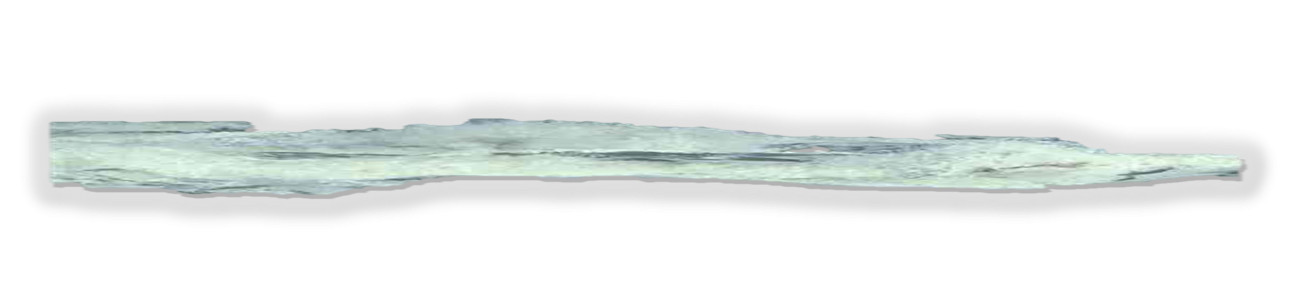 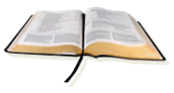 De harige GEITENBOK is de koning van Griekenland. De GROTE HOREN tussen zijn ogen is DE EERSTE KONING. Daniel 8:21
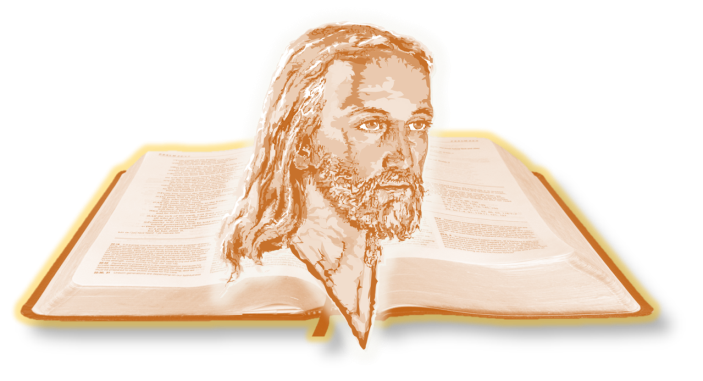 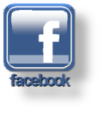 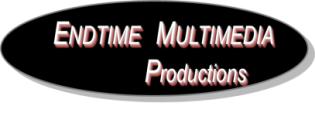 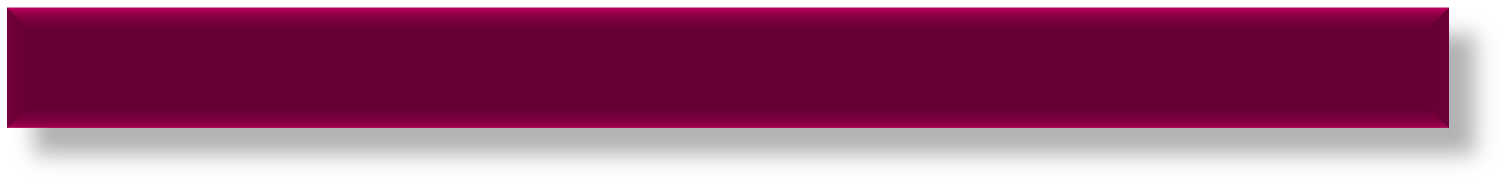 Sda Pioneers
© 2013 AGO / Sda Pioneers   e-mail : sdapioneers@hotmail.com
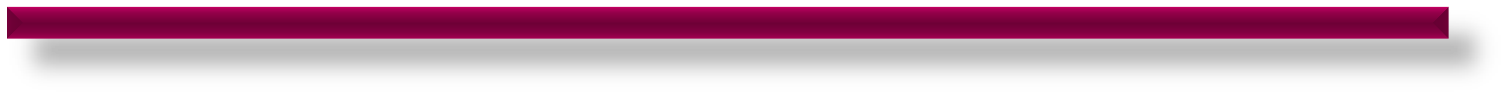 Het Heiligdom en 1844 – De  Prophetie van de 2300 Avonden en Morgens.
LEREN UIT DE ‘OUDE’ GESCHRIFTEN…
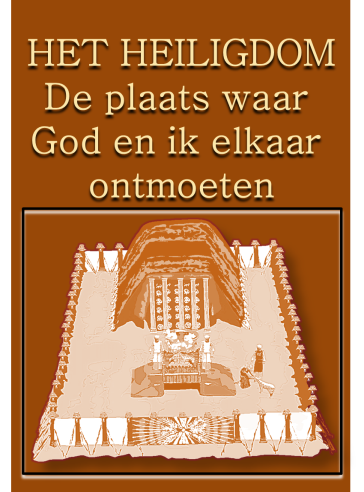 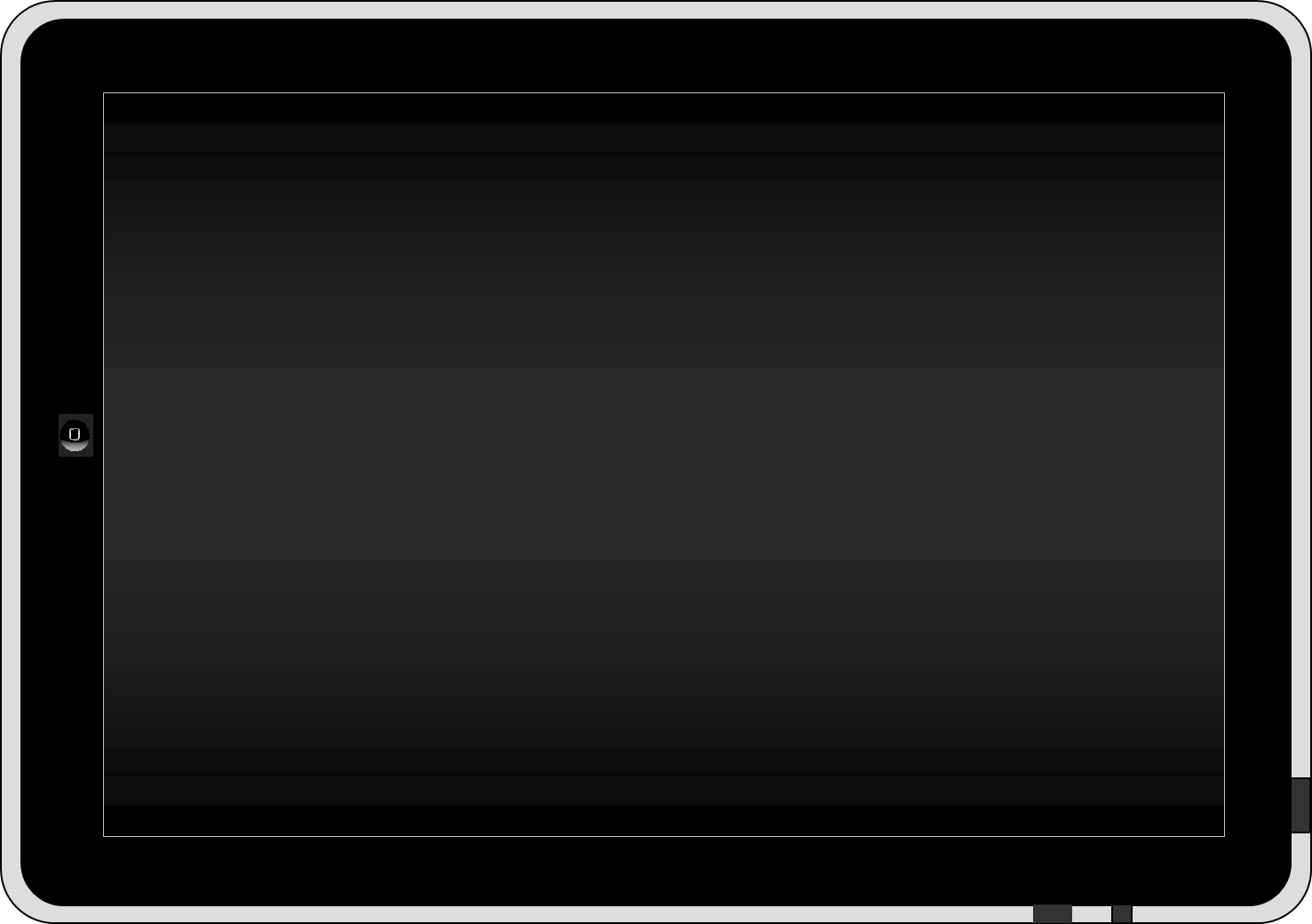 …Gabriel legt het Vision uit…
Het TWEEDE deel van de uitleg…
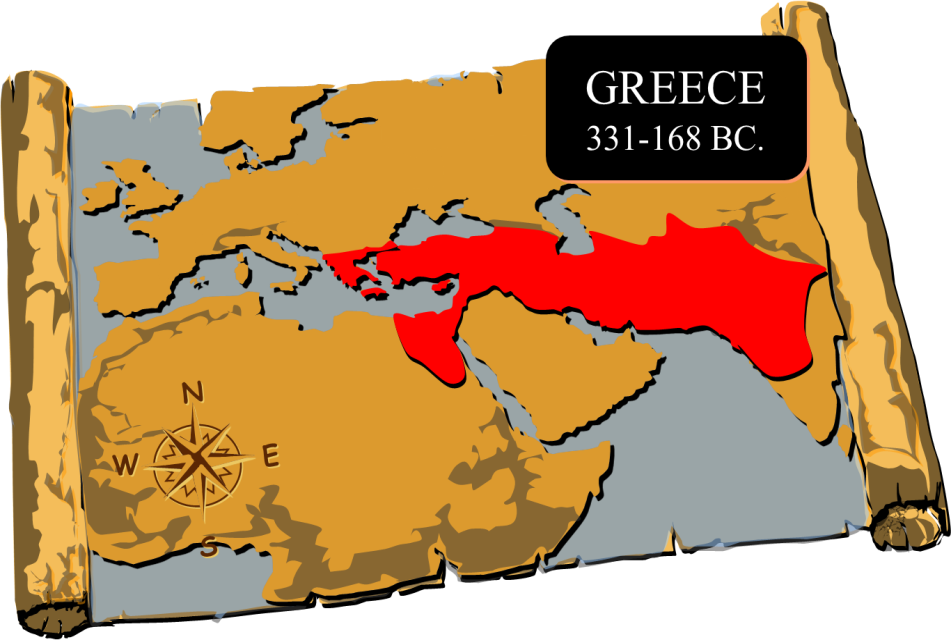 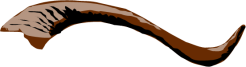 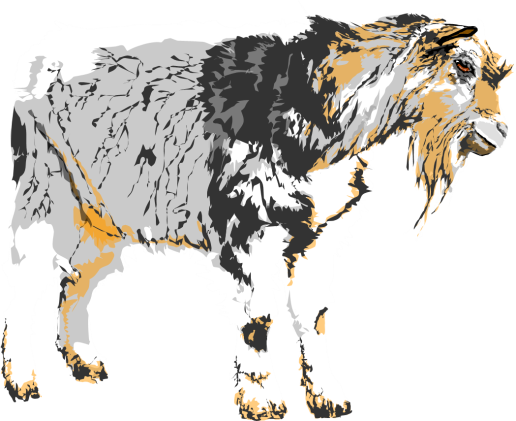 In het derde 
regeringsjaar van koning Belsassar kreeg ik, 
Daniël,… weer 
een visioen.
Daniel 8 : 1
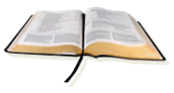 De harige GEITENBOK is de koning van Griekenland. De GROTE HOREN tussen zijn ogen is DE EERSTE KONING. Daniel 8:21
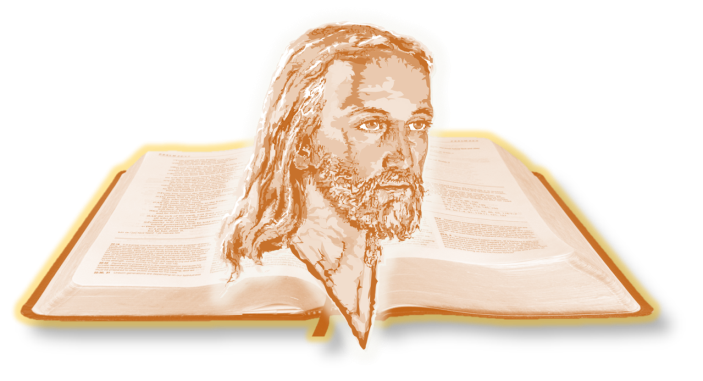 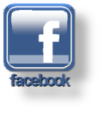 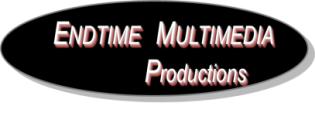 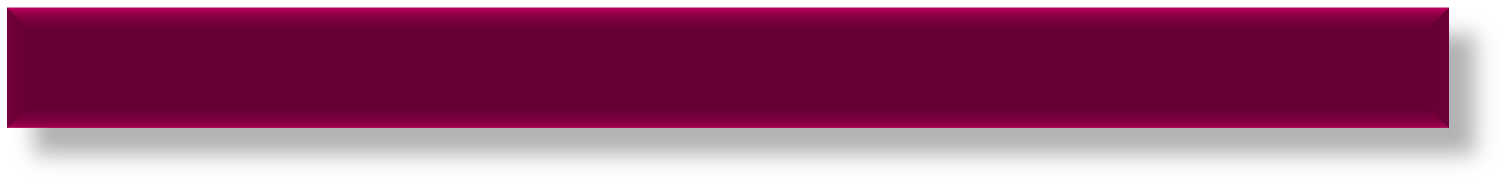 Sda Pioneers
© 2013 AGO / Sda Pioneers   e-mail : sdapioneers@hotmail.com
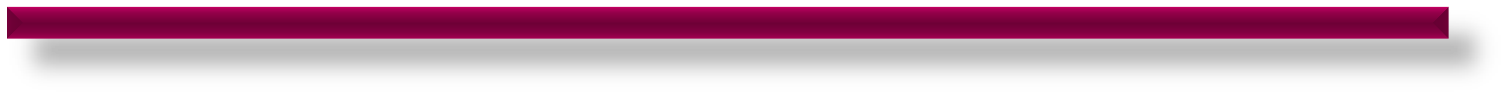 Het Heiligdom en 1844 – De  Prophetie van de 2300 Avonden en Morgens.
LEREN UIT DE ‘OUDE’ GESCHRIFTEN…
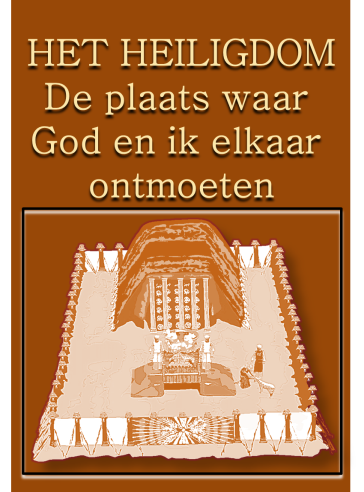 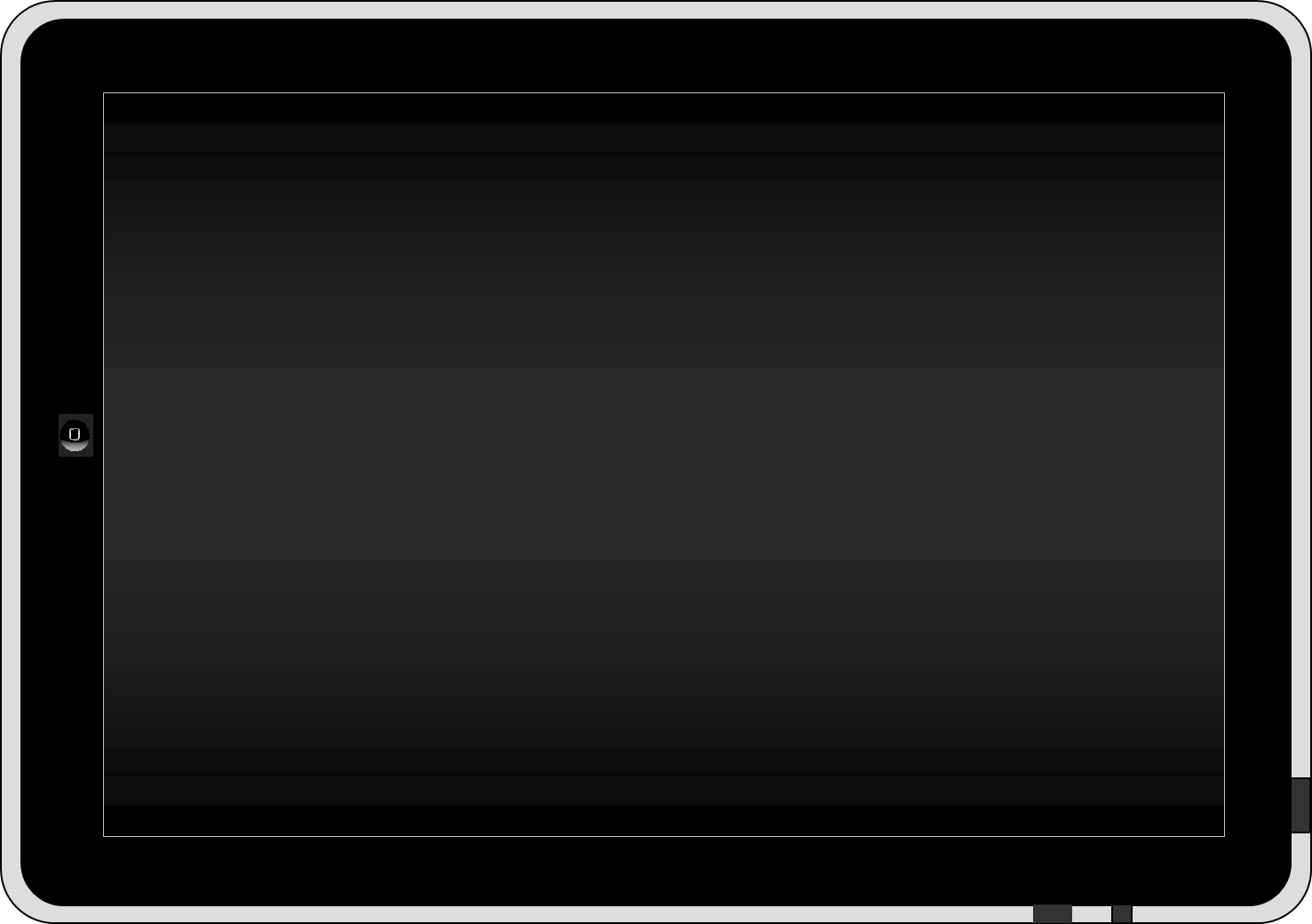 …Gabriel legt het Vision uit…
Het TWEEDE deel van de uitleg…
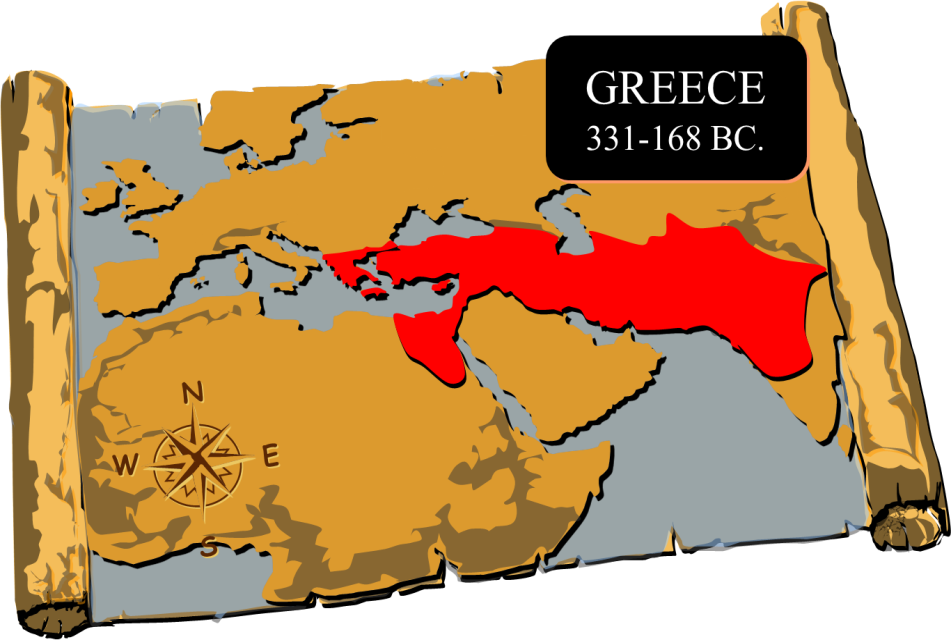 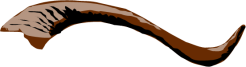 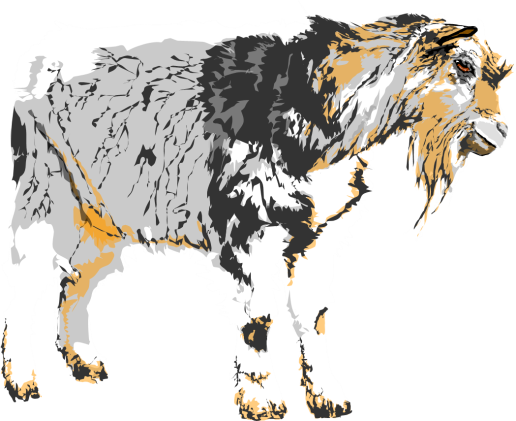 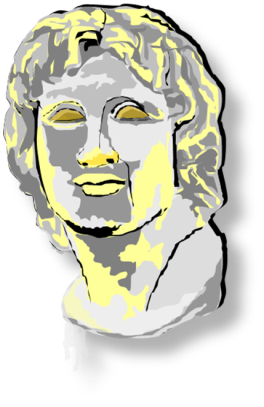 In het derde 
regeringsjaar van koning Belsassar kreeg ik, 
Daniël,… weer 
een visioen.
Daniel 8 : 1
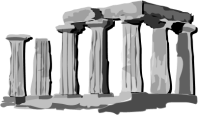 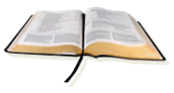 De GESCHIEDENIS geeft weer: ALEXANDER DE GROTE, 
was de EERSTE KONING van het GRIEKSE RIJK.
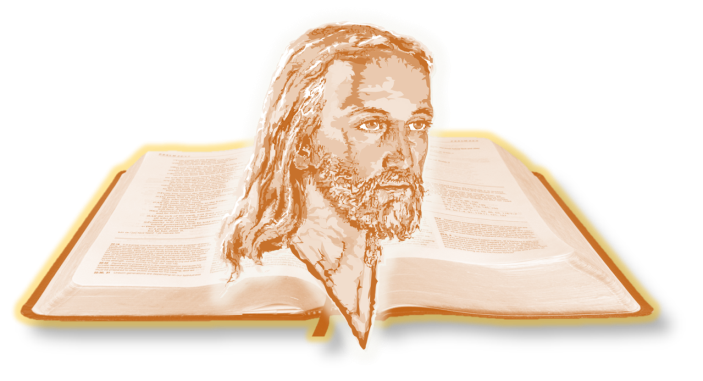 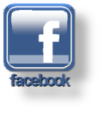 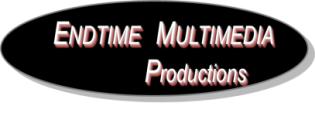 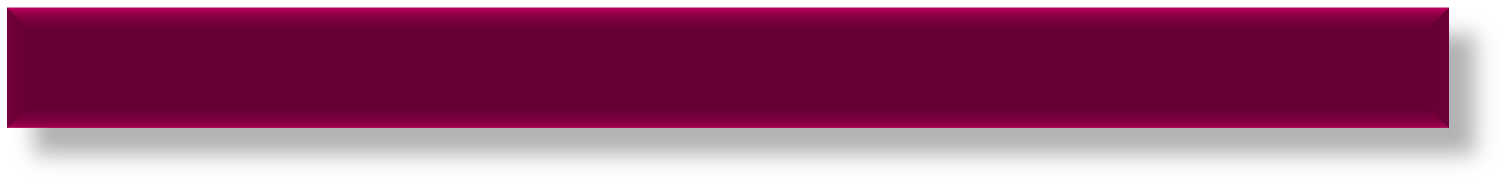 Sda Pioneers
© 2013 AGO / Sda Pioneers   e-mail : sdapioneers@hotmail.com
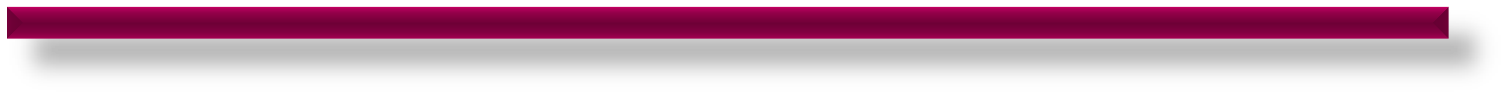 Het Heiligdom en 1844 – De  Prophetie van de 2300 Avonden en Morgens.
LEREN UIT DE ‘OUDE’ GESCHRIFTEN…
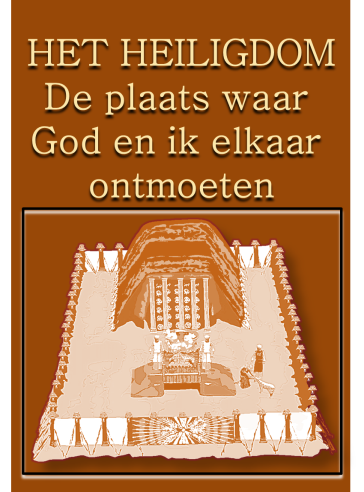 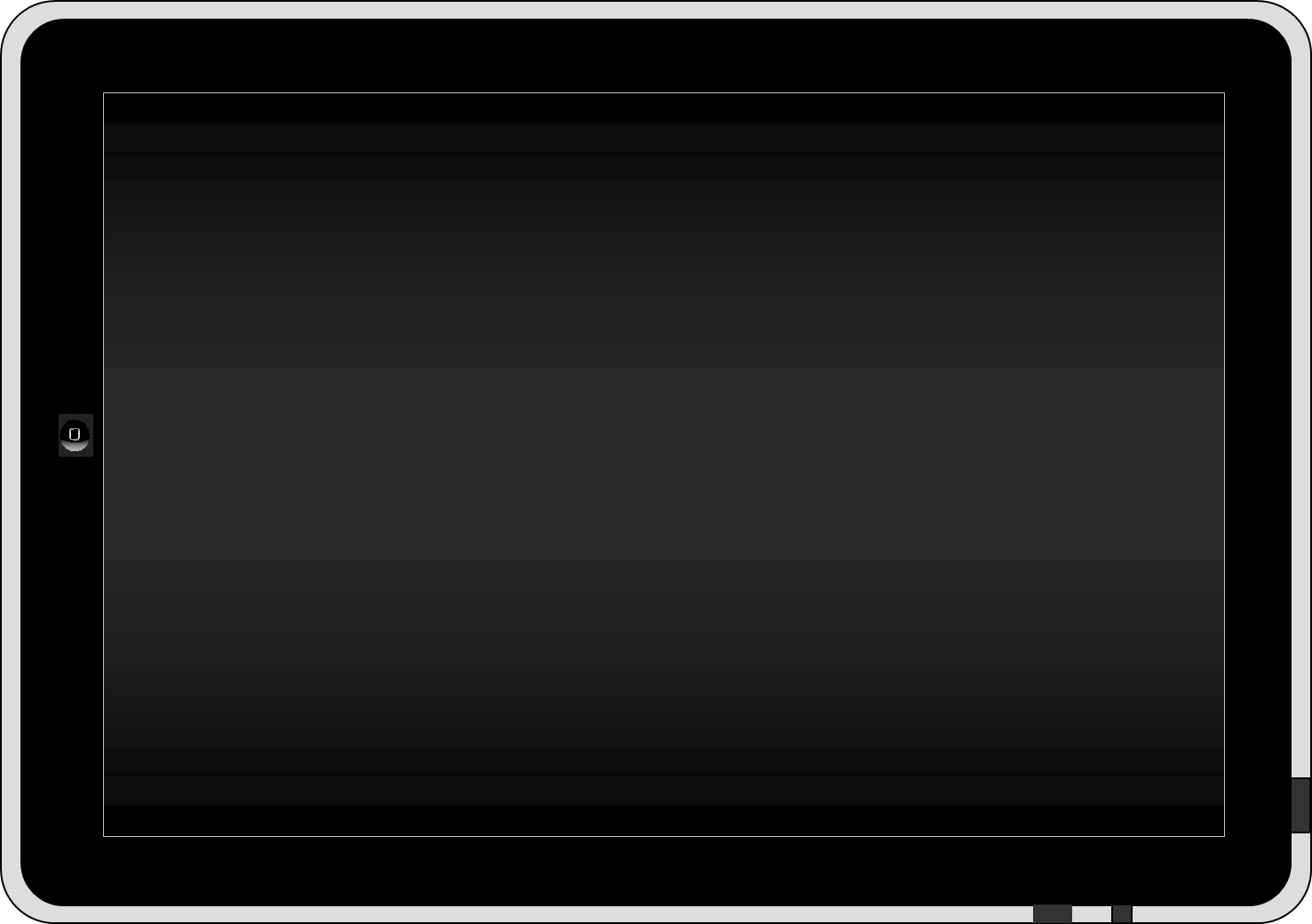 …Gabriel legt het Vision uit…
Het TWEEDE deel van de uitleg…
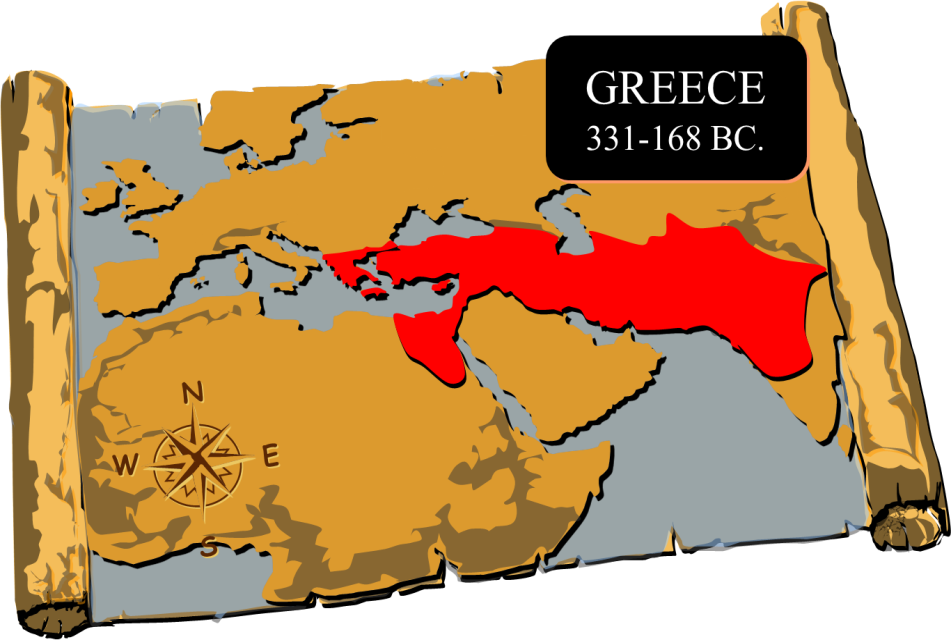 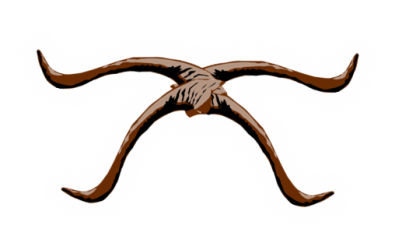 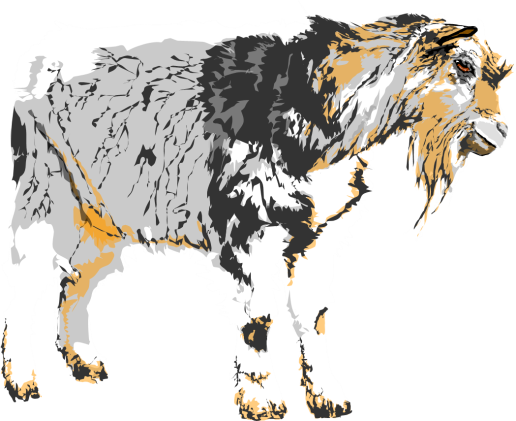 In het derde 
regeringsjaar van koning Belsassar kreeg ik, 
Daniël,… weer 
een visioen.
Daniel 8 : 1
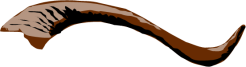 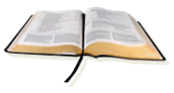 De horen brak af en er kwamen vier andere voor in de      
    plaats; dat betekent dat er vier koninkrijken uit het volk 
    zullen ontstaan.                                                  Daniel 8:22
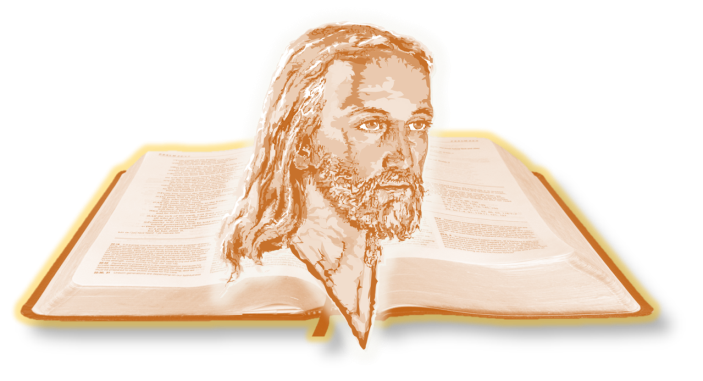 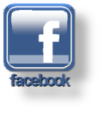 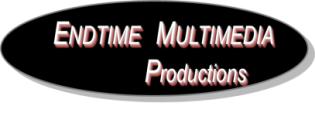 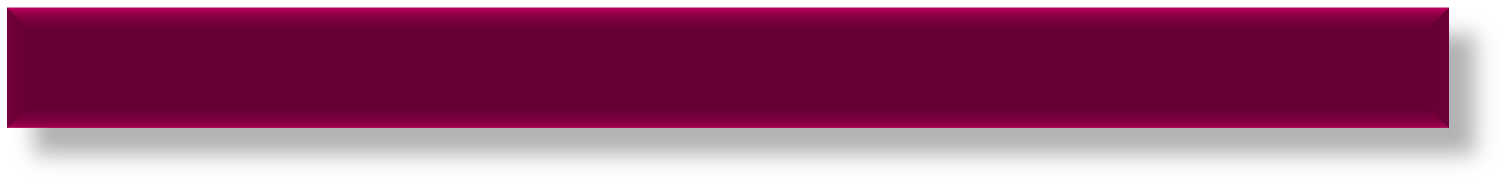 Sda Pioneers
© 2013 AGO / Sda Pioneers   e-mail : sdapioneers@hotmail.com
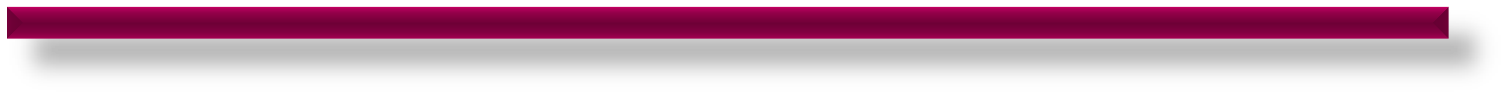 Het Heiligdom en 1844 – De  Prophetie van de 2300 Avonden en Morgens.
LEREN UIT DE ‘OUDE’ GESCHRIFTEN…
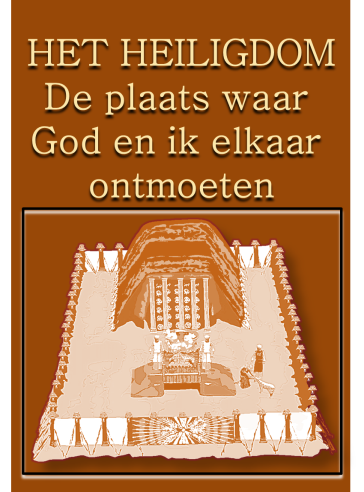 Na de EERSTE KONING 
- Alexander de Grote -, 
viel het Grieks-Macedonische Rijk in vier koninkrijken: 
Seleucus 
bezat de resten van het Perzische rijk;
Kassander
kreeg Hellas (Griekenland); 
Lysimachus
Thracië en delen van Klein-Azië;
Ptolemaeus
Egypte.
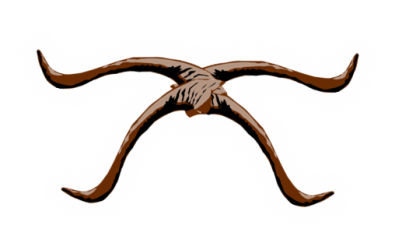 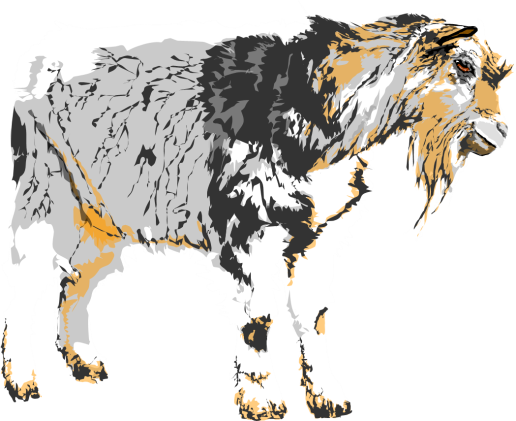 In het derde 
regeringsjaar van koning Belsassar kreeg ik, 
Daniël,… weer 
een visioen.
Daniel 8 : 1
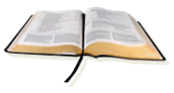 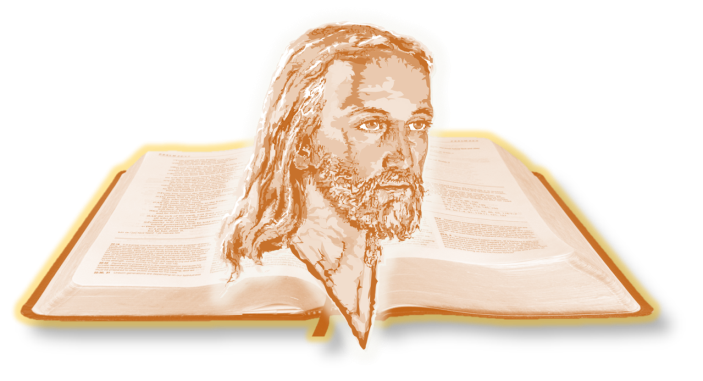 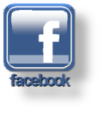 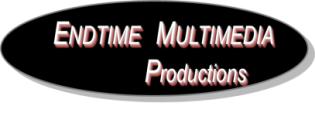 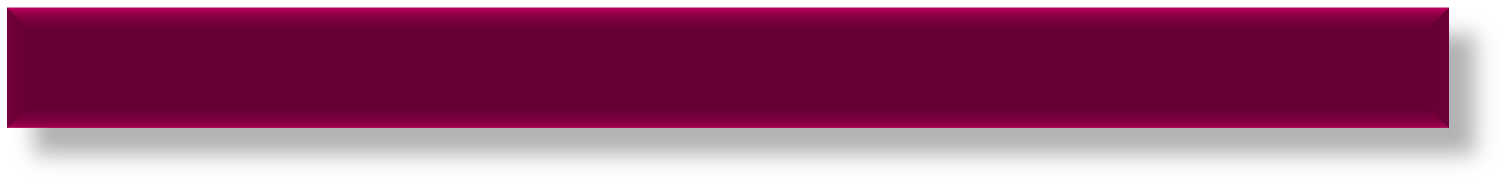 Sda Pioneers
THIS IS AGAIN : Sola Scriptura
© 2013 AGO / Sda Pioneers   e-mail : sdapioneers@hotmail.com
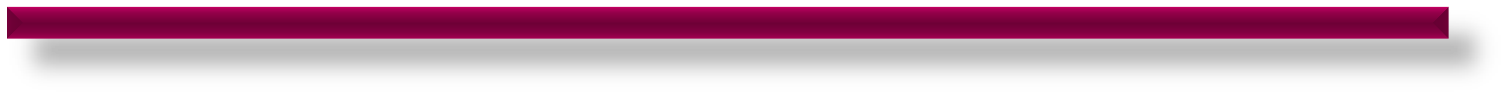 Het Heiligdom en 1844 – De  Prophetie van de 2300 Avonden en Morgens.
LEREN UIT DE ‘OUDE’ GESCHRIFTEN…
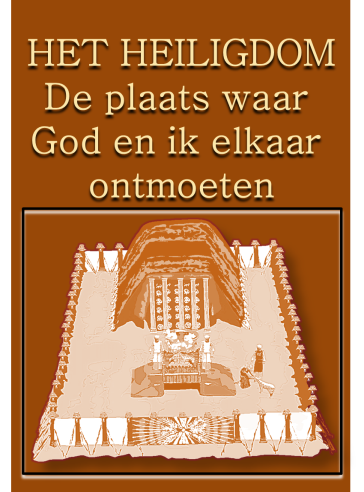 Waar MOET HET VISIOEN BEGINNEN, 
en waar MOET HET EINDIGEN?
Dan hebben we: 
Het tijdperk van de GEIT 
(Grieks-Macedonische Rijk), 
Wat in DIT VISIOEN,  zichtbaar wordt
Als een tussenliggende periode.
331 – 168 v.Chr.
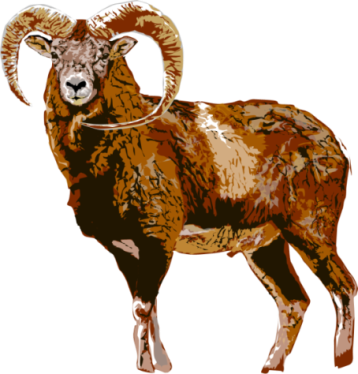 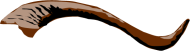 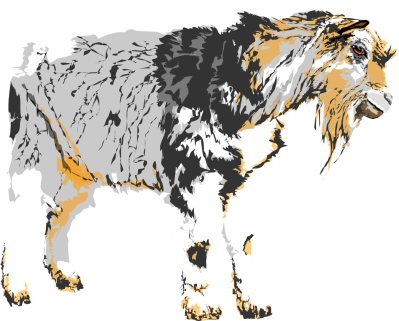 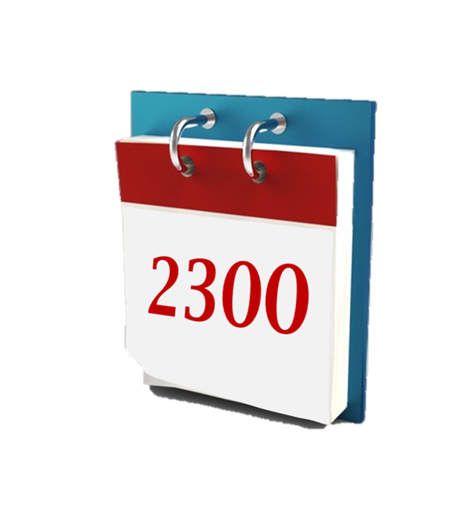 In het derde 
regeringsjaar van koning Belsassar kreeg ik, 
Daniël,… weer 
een visioen.
Daniel 8 : 1
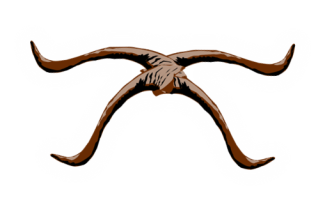 Het VISIOEN “MOET ERGENS “
BEGINNEN TUSSEN 
539 – 331 v.Chr.
(Het Perzische Rijk)
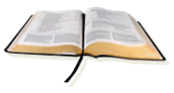 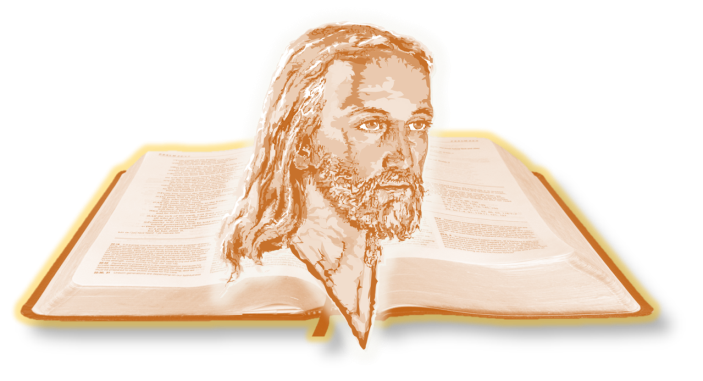 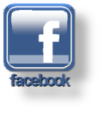 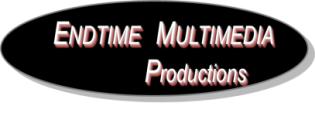 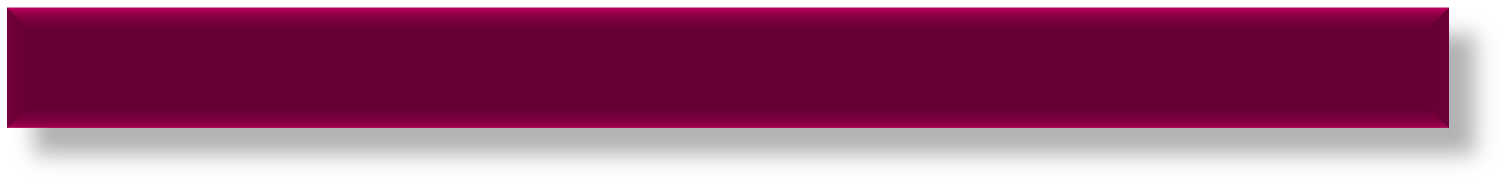 Sda Pioneers
© 2013 AGO / Sda Pioneers   e-mail : sdapioneers@hotmail.com
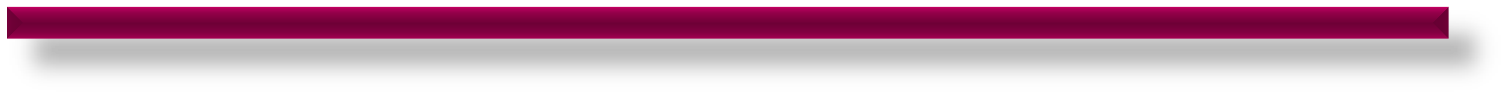 Het Heiligdom en 1844 – De  Prophetie van de 2300 Avonden en Morgens.
LEREN UIT DE ‘OUDE’ GESCHRIFTEN…
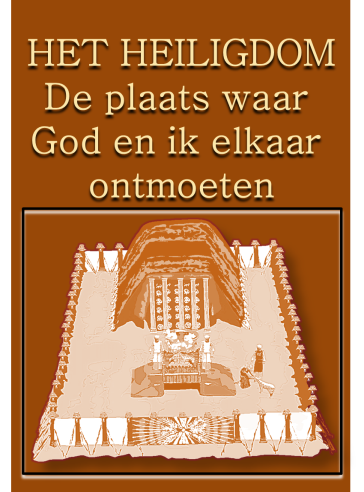 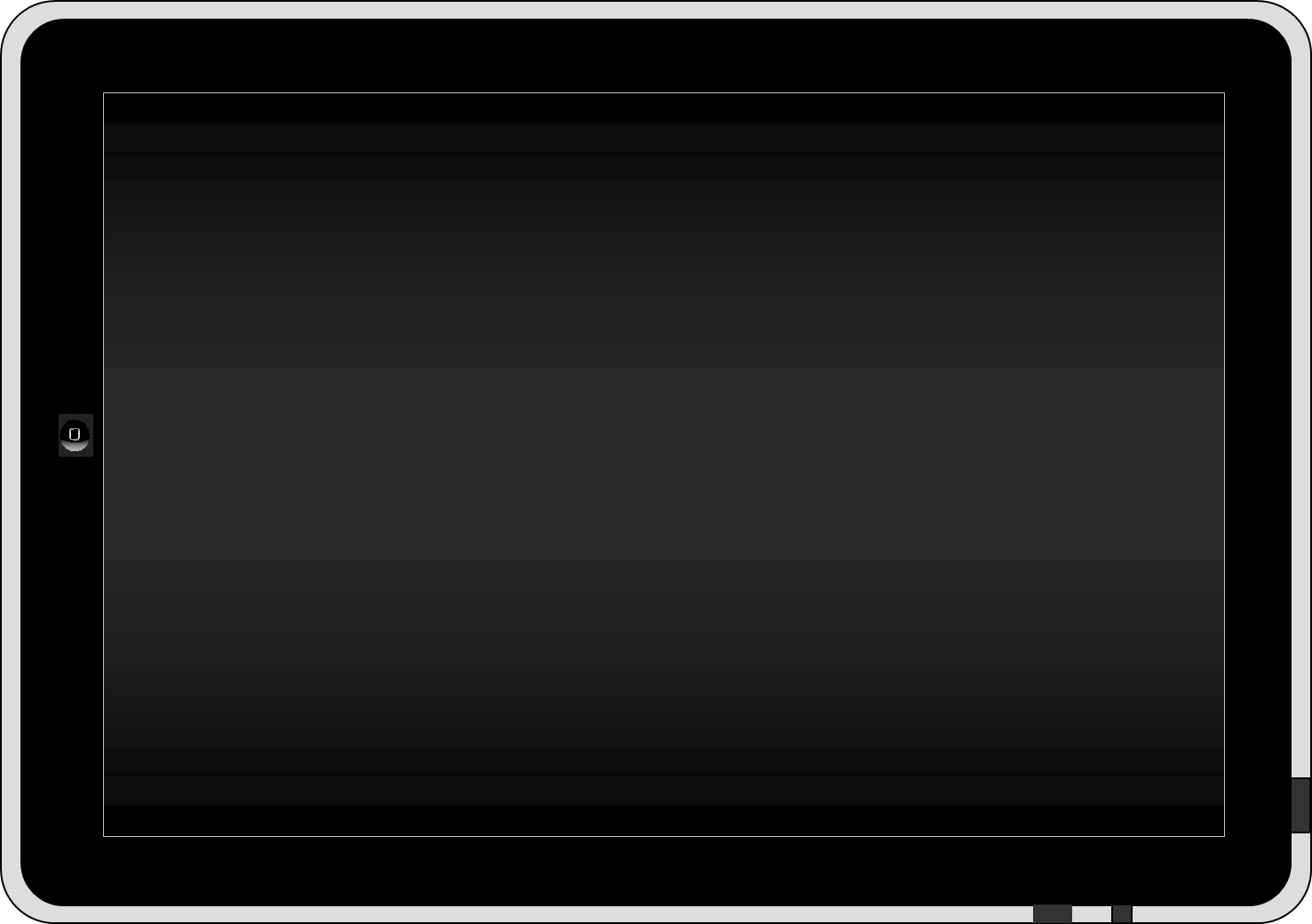 …Gabriel legt het Vision uit…
Het DERDE deel van de uitleg…
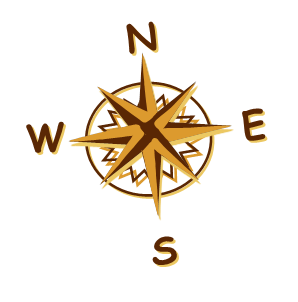 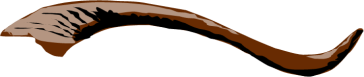 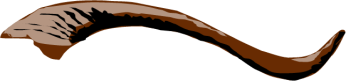 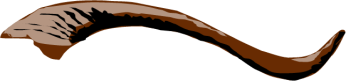 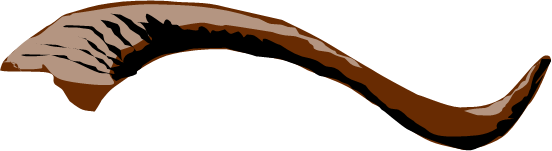 In het derde 
regeringsjaar van koning Belsassar kreeg ik, 
Daniël,… weer 
een visioen.
Daniel 8 : 1
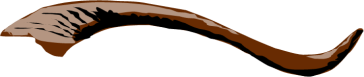 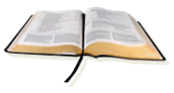 Daarvoor in de plaats kwamen vier opvallende horens, 
die naar de vier windrichtingen wezen…   Daniel 8: 8b
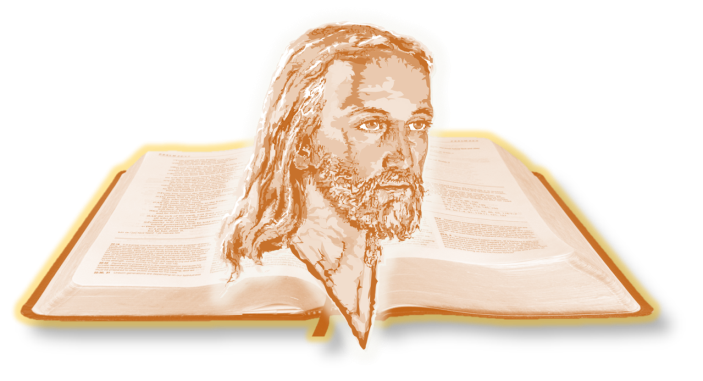 Uit één daarvan (de windrichting) kwam nog EEN HOORN op, die eerst klein was, maar geweldig uitgroeide .
Daniel 8: 9
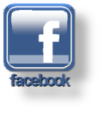 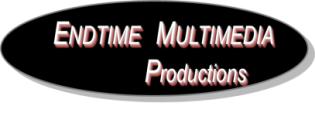 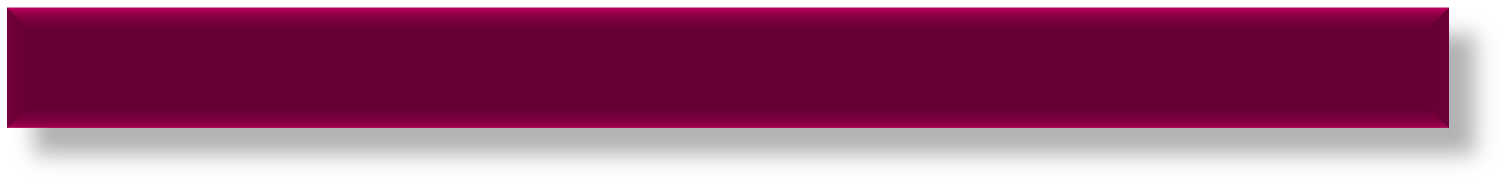 Sda Pioneers
© 2013 AGO / Sda Pioneers   e-mail : sdapioneers@hotmail.com
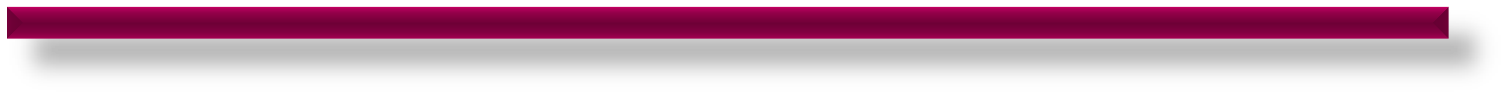 Het Heiligdom en 1844 – De  Prophetie van de 2300 Avonden en Morgens.
LEREN UIT DE ‘OUDE’ GESCHRIFTEN…
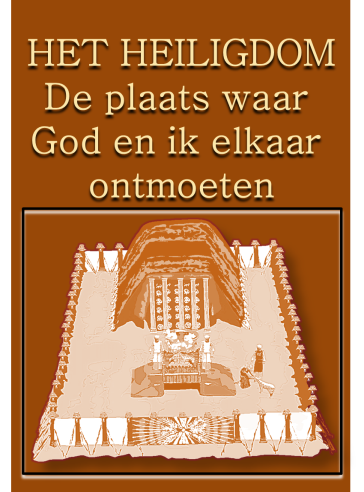 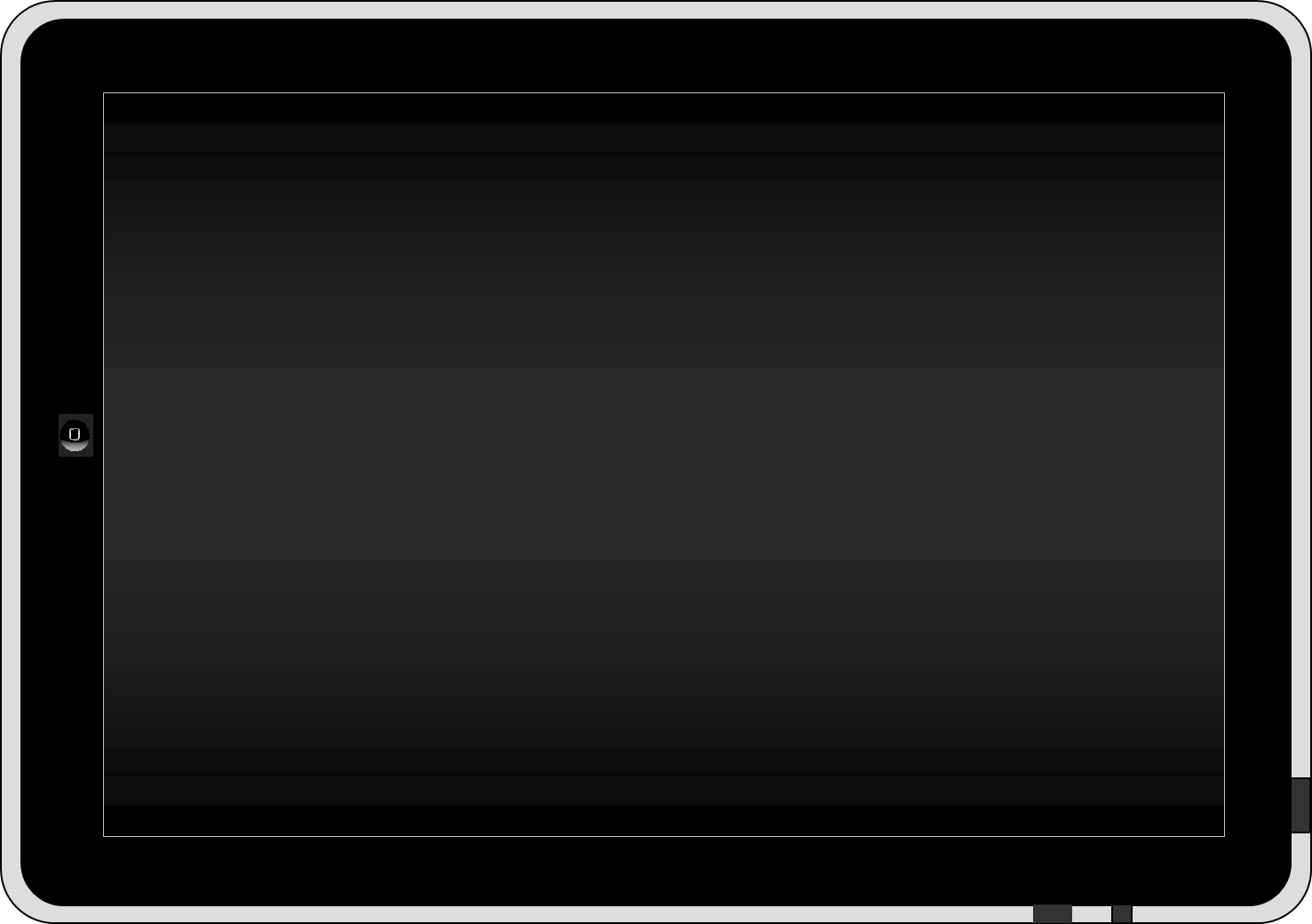 …Gabriel legt het Vision uit…
Het DERDE deel van de uitleg…
Na het  Griekse Rijk, kwam
de MACHT van ROME !
In het derde 
regeringsjaar van koning Belsassar kreeg ik, 
Daniël,… weer 
een visioen.
Daniel 8 : 1
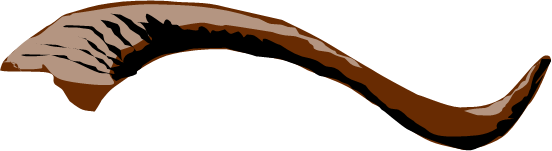 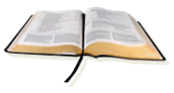 Aan het einde van hun heerschappij…
 …een meedogenloze koning opstaan.
Daniel 8: 23
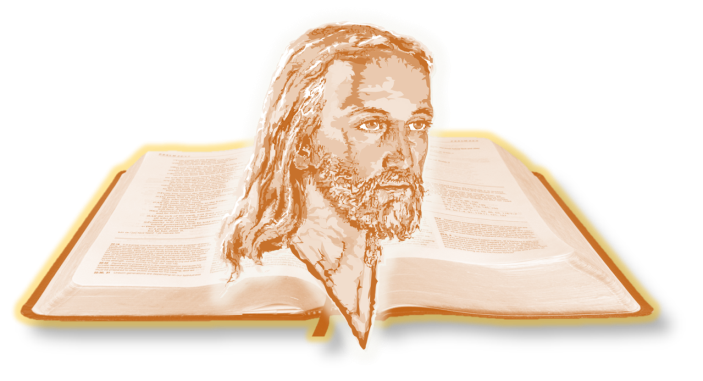 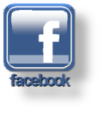 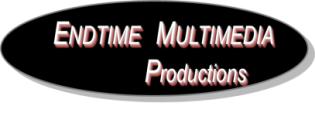 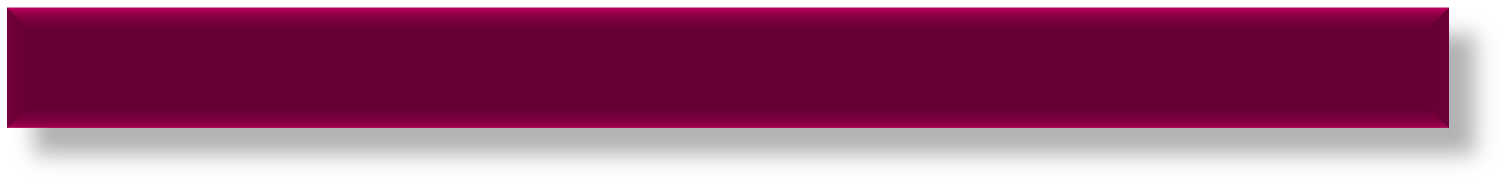 Sda Pioneers
© 2013 AGO / Sda Pioneers   e-mail : sdapioneers@hotmail.com
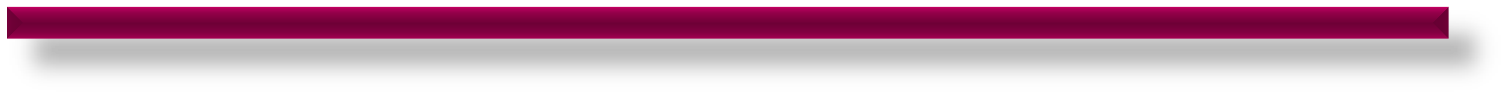 Het Heiligdom en 1844 – De  Prophetie van de 2300 Avonden en Morgens.
LEREN UIT DE ‘OUDE’ GESCHRIFTEN…
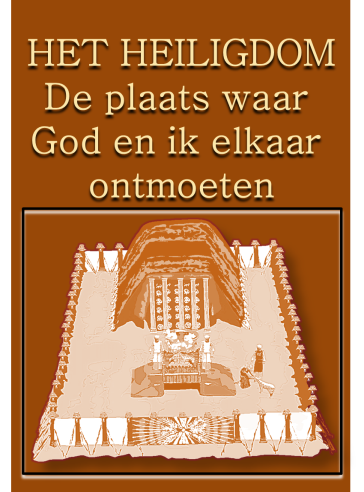 Waar MOET HET VISIOEN BEGINNEN, 
en waar MOET HET EINDIGEN?
Dan hebben we: 
Het tijdperk van de GEIT 
(Grieks-Macedonische Rijk), 
Wat in DIT VISIOEN,  zichtbaar wordt
Als een tussenliggende periode.
331 – 168 v.Chr.
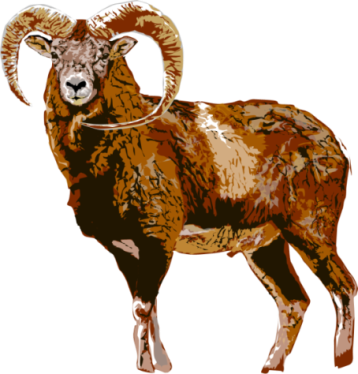 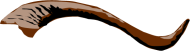 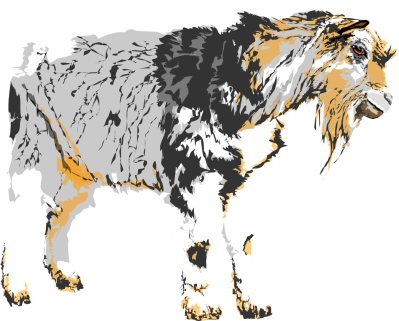 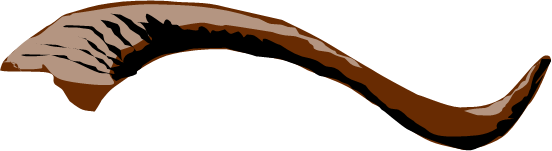 In het derde 
regeringsjaar van koning Belsassar kreeg ik, 
Daniël,… weer 
een visioen.
Daniel 8 : 1
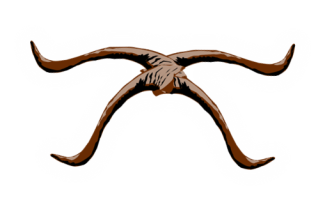 Het VISIOEN “MOET ERGENS “
BEGINNEN TUSSEN 
539 – 331 v.Chr.
(Het Perzische Rijk)
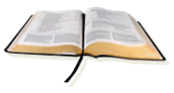 Het VISIOEN “MOET 
ERGENS” EINDIGEN
TIJDENS DE MACHT
VAN ROME…
(Begon 168 v.Chr. ------)
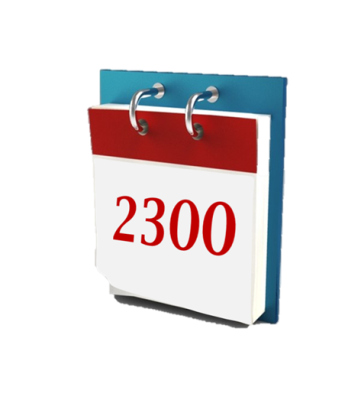 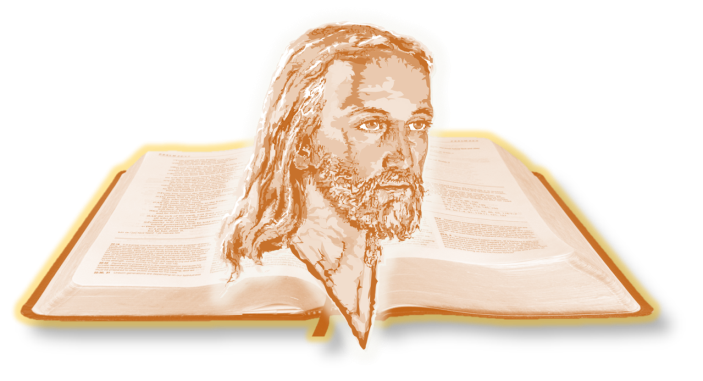 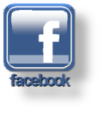 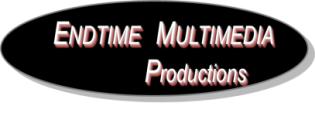 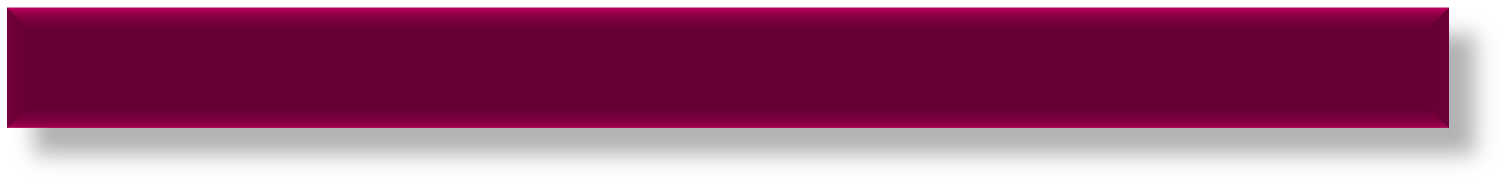 Sda Pioneers
ALWEER : Sola Scriptura
© 2013 AGO / Sda Pioneers   e-mail : sdapioneers@hotmail.com
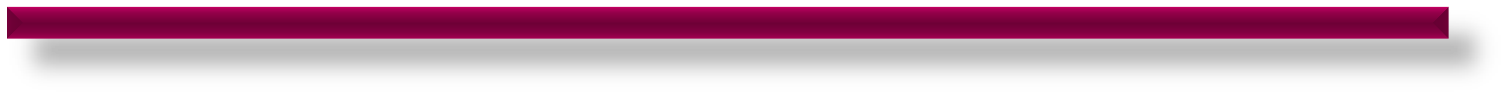 Het Heiligdom en 1844 – De  Prophetie van de 2300 Avonden en Morgens.
LEREN UIT DE ‘OUDE’ GESCHRIFTEN…
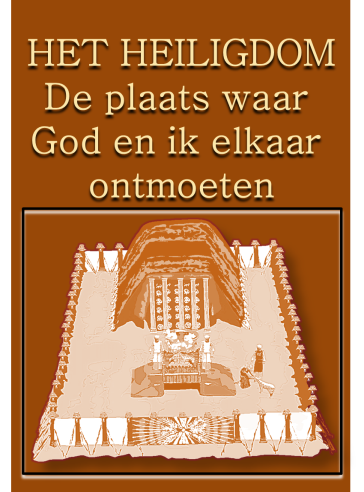 De VERKLARING van DIT VISIOEN 
konden we vinden IN DE BIJBEL







dus NIET afkomstig van:
William Miller of Ellen G.White !
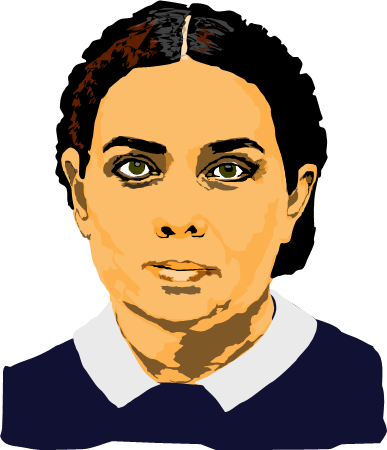 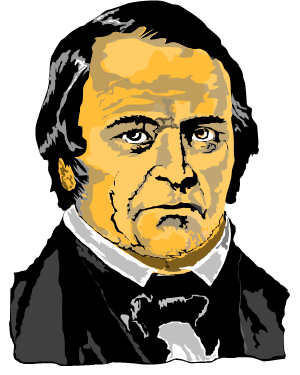 In het derde 
regeringsjaar van koning Belsassar kreeg ik, 
Daniël,… weer 
een visioen.
Daniel 8 : 1
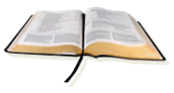 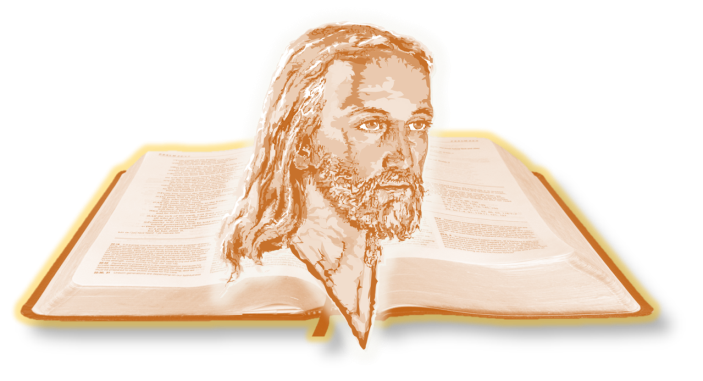 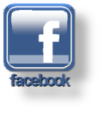 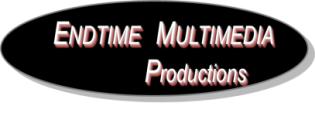 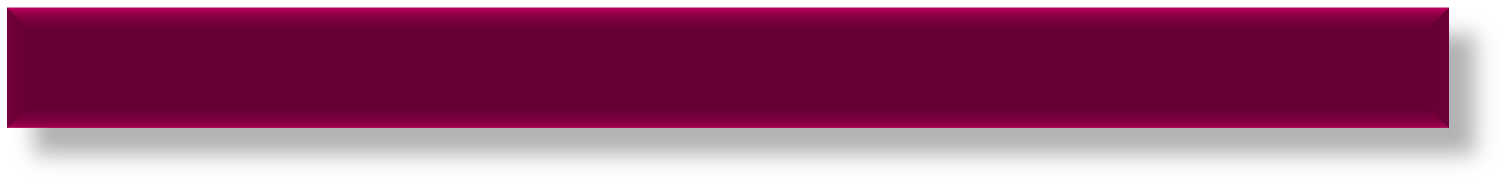 Sda Pioneers
SOLA SCRIPTURA
© 2013 AGO / Sda Pioneers   e-mail : sdapioneers@hotmail.com
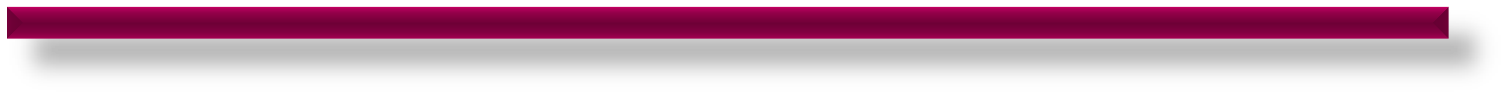 Het Heiligdom en 1844 – De  Prophetie van de 2300 Avonden en Morgens.
Het Heiligdom en 1844
                             De 2300 Avonden en Morgens
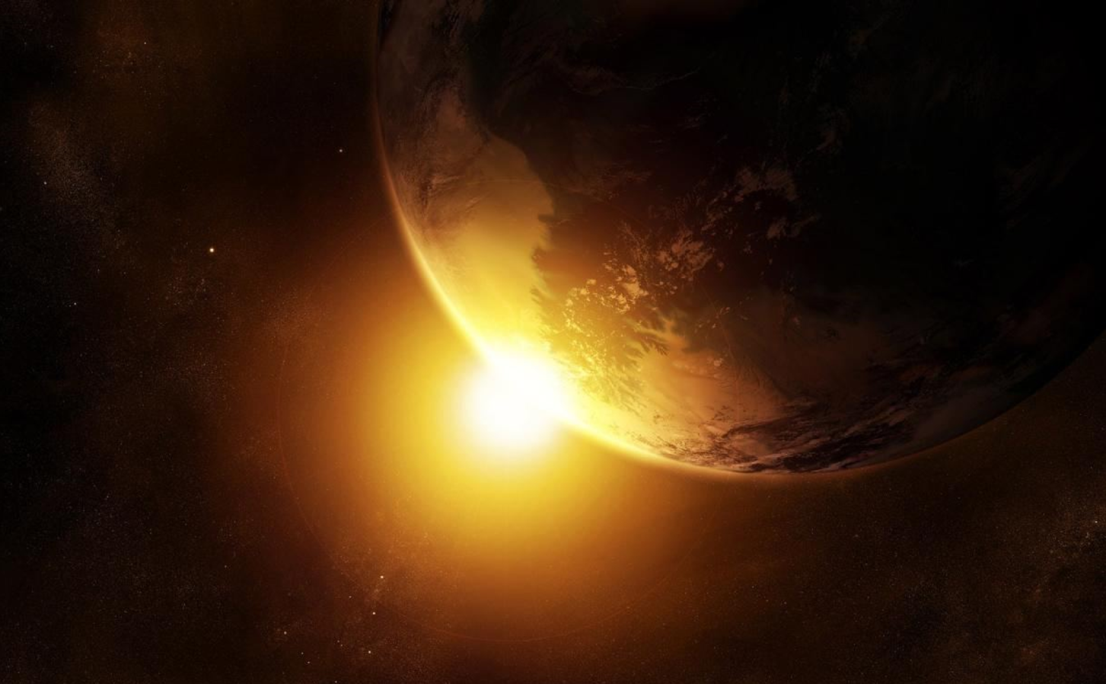 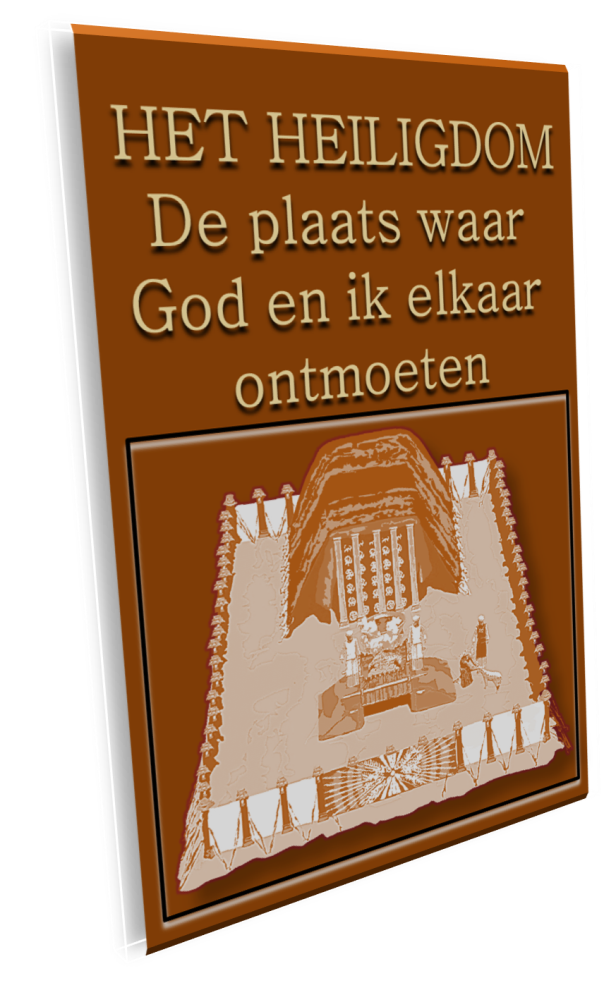 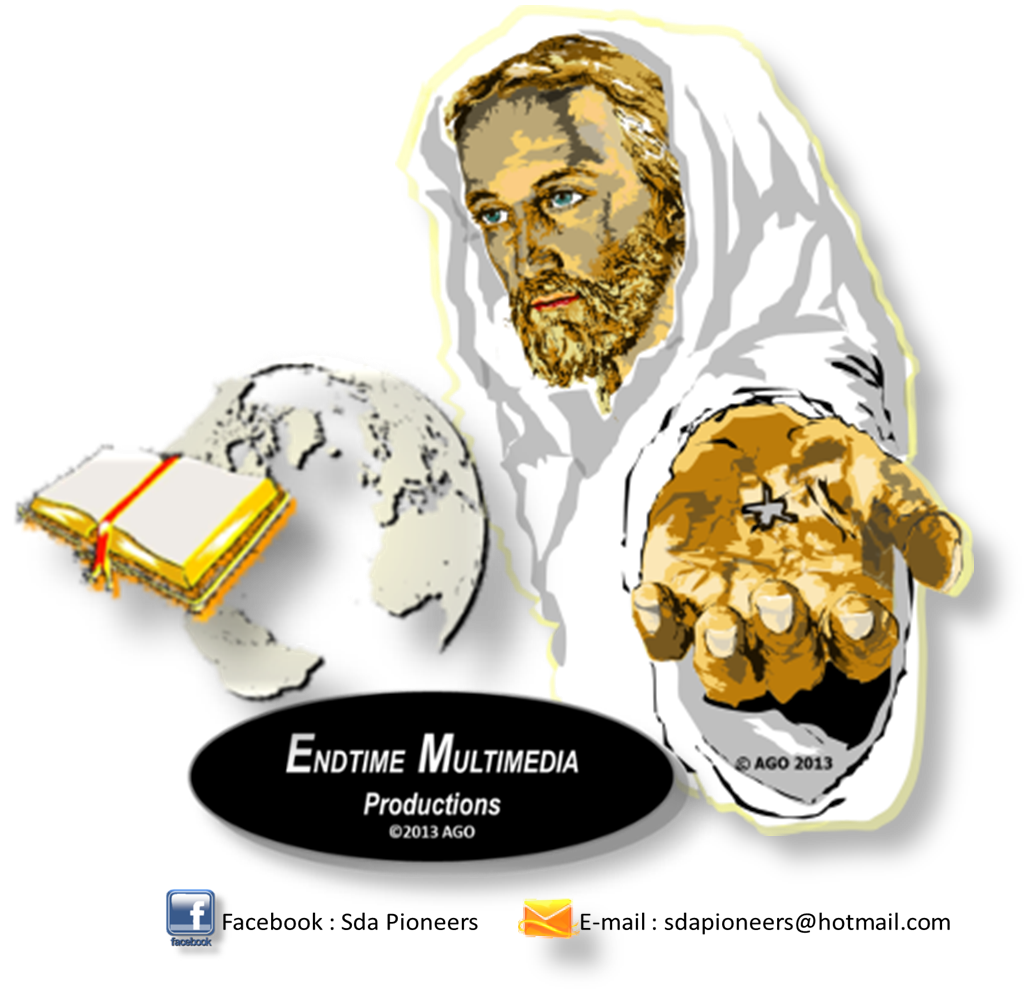 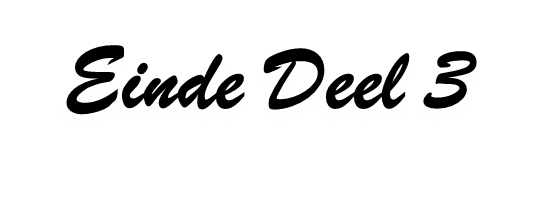 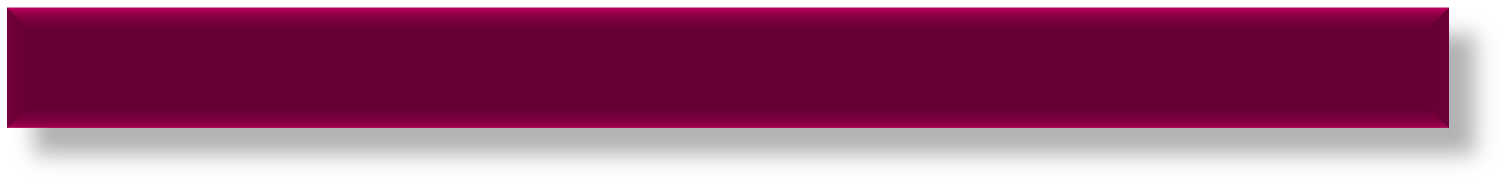 © 2013 AGO / Sda Pioneers   e-mail : sdapioneers@hotmail.com